Различные формы урочной и внеурочной деятельности для детей с ОВЗ
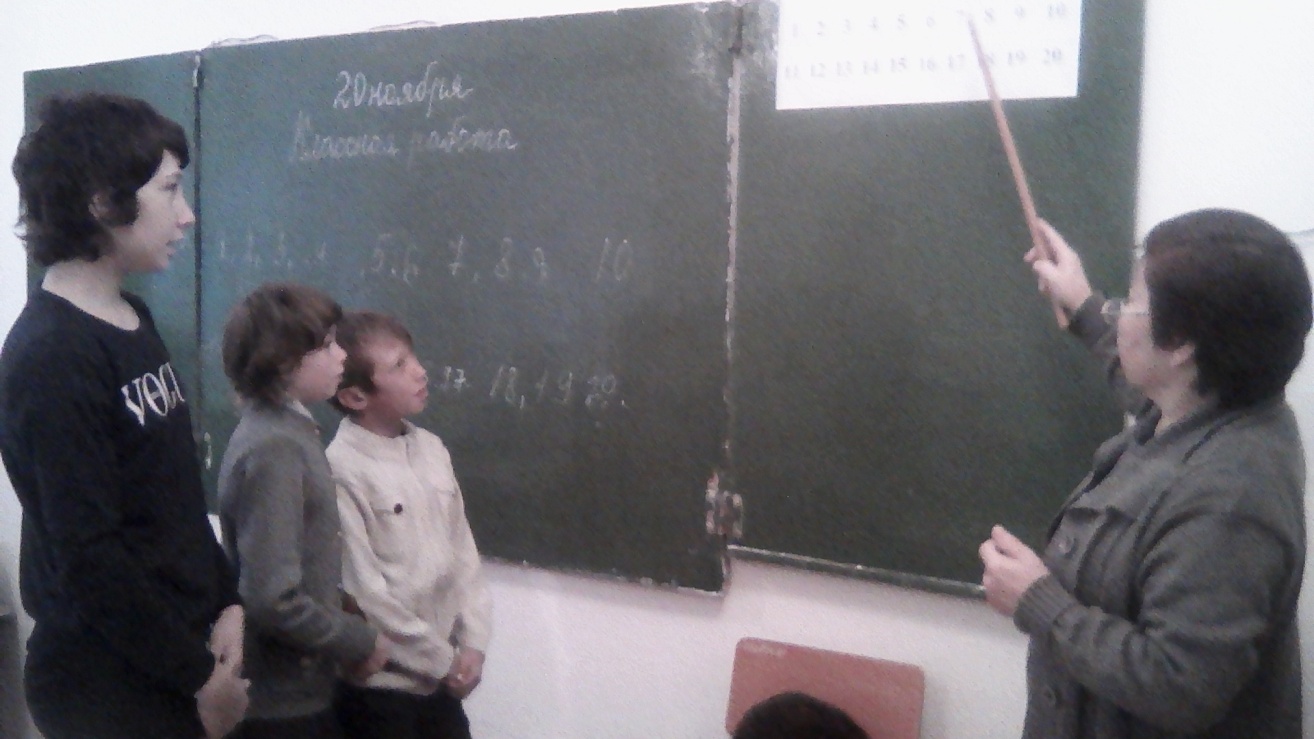 Автор: Сахьянова 
        Людмила Ивановна 
Учитель СКО
Цели обучения математике для детей с ОВЗ
-овладение комплексом минимальных математических знаний и умений, необходимых для повседневной жизни;
- развитие логического мышления, пространственного воображения и других качеств мышления;
- формирование предметных основных общеучебных умений;
- создание условий для социальной адаптации учащихся.
Работа должна вестись в следующих направлениях
- осуществлять индивидуальный подход к  детям;
- предотвращать наступление утомления;
- в процессе обучения следует использовать те методы, с помощью которых можно максимально активизировать познавательную деятельность детей;
- во время работы с детьми этой категории учитель должен проявлять особый педагогический такт. Важно подмечать и поощрять успехи детей, помогать каждому ребёнку, развивать в нём веру в собственные силы и возможности.
- обеспечить усвоение математическими знаниями детей используя развивающие игры, различные упражнения, и т.д.
Урок в  классе, где есть дети с ОВЗ, должен предполагать большое кол – во использования наглядности для упрощения восприятия материала.
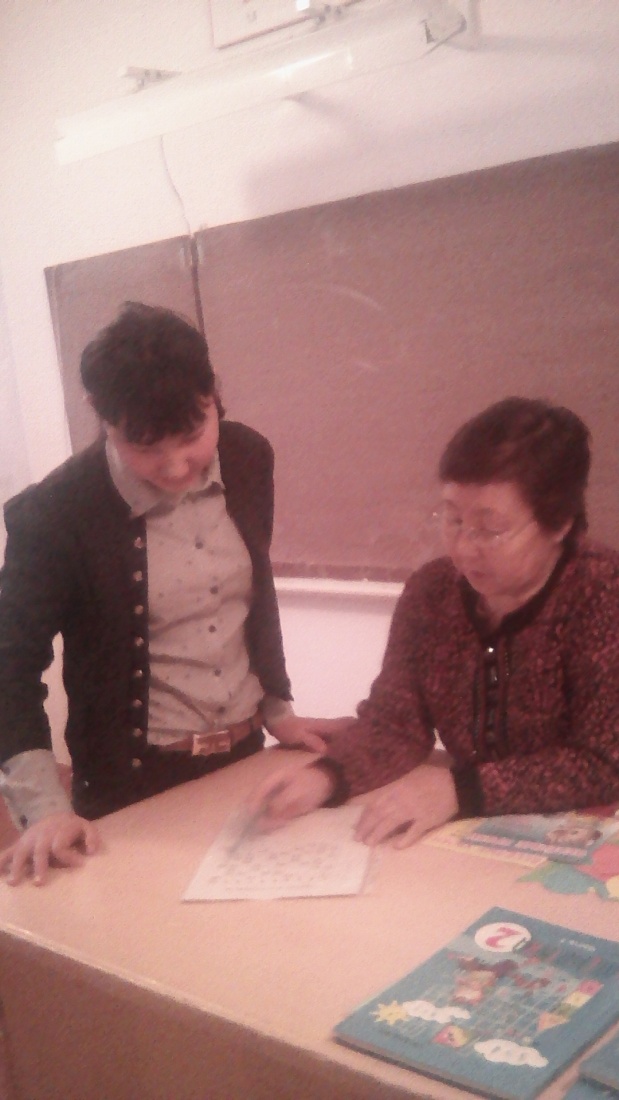 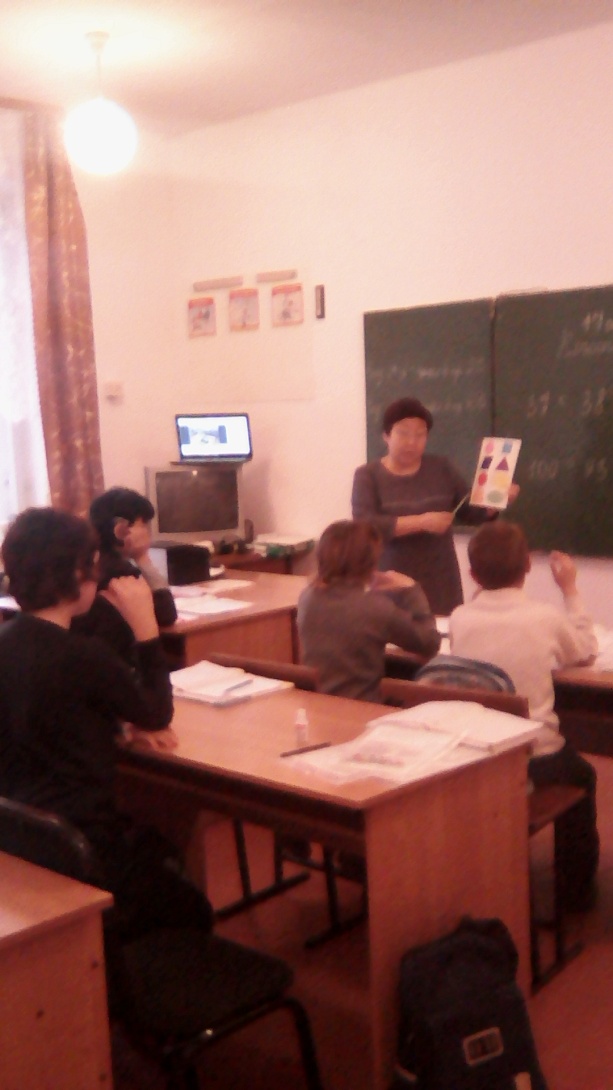 Игра «Танграм» развивает внимание, зрительную
память,  воспитывает интерес к урокам математики.
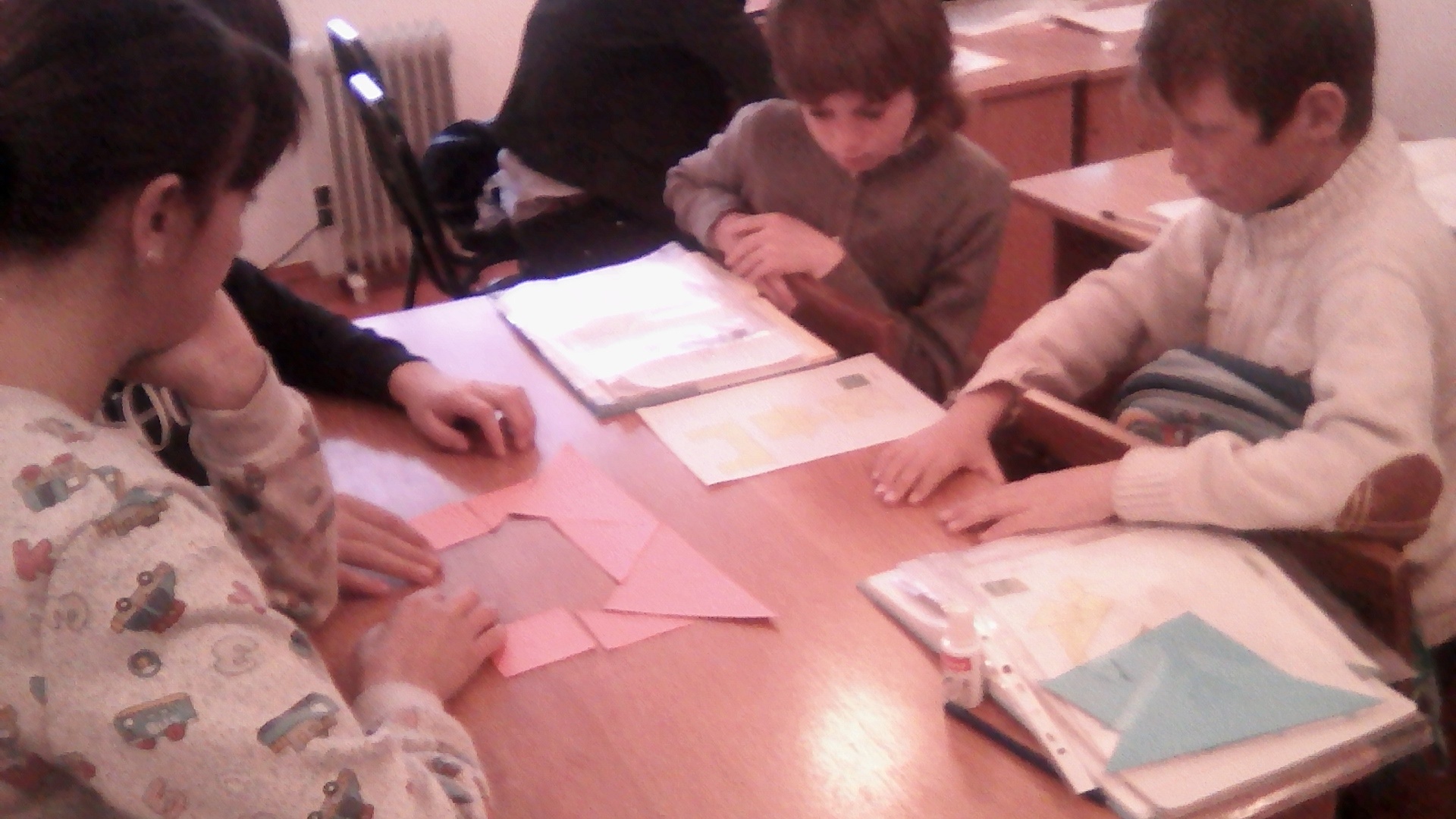 Средства формирования устных вычислительных навыков:
1.Задачи в стихах
2.Цепочки вычислительные
3. Игры для устного счёта: «Найди пропущенное число»,  «Вставь
Пропущенное число»,  «Солнышко», «Молчанка», эстафеты, мини – соревнования.
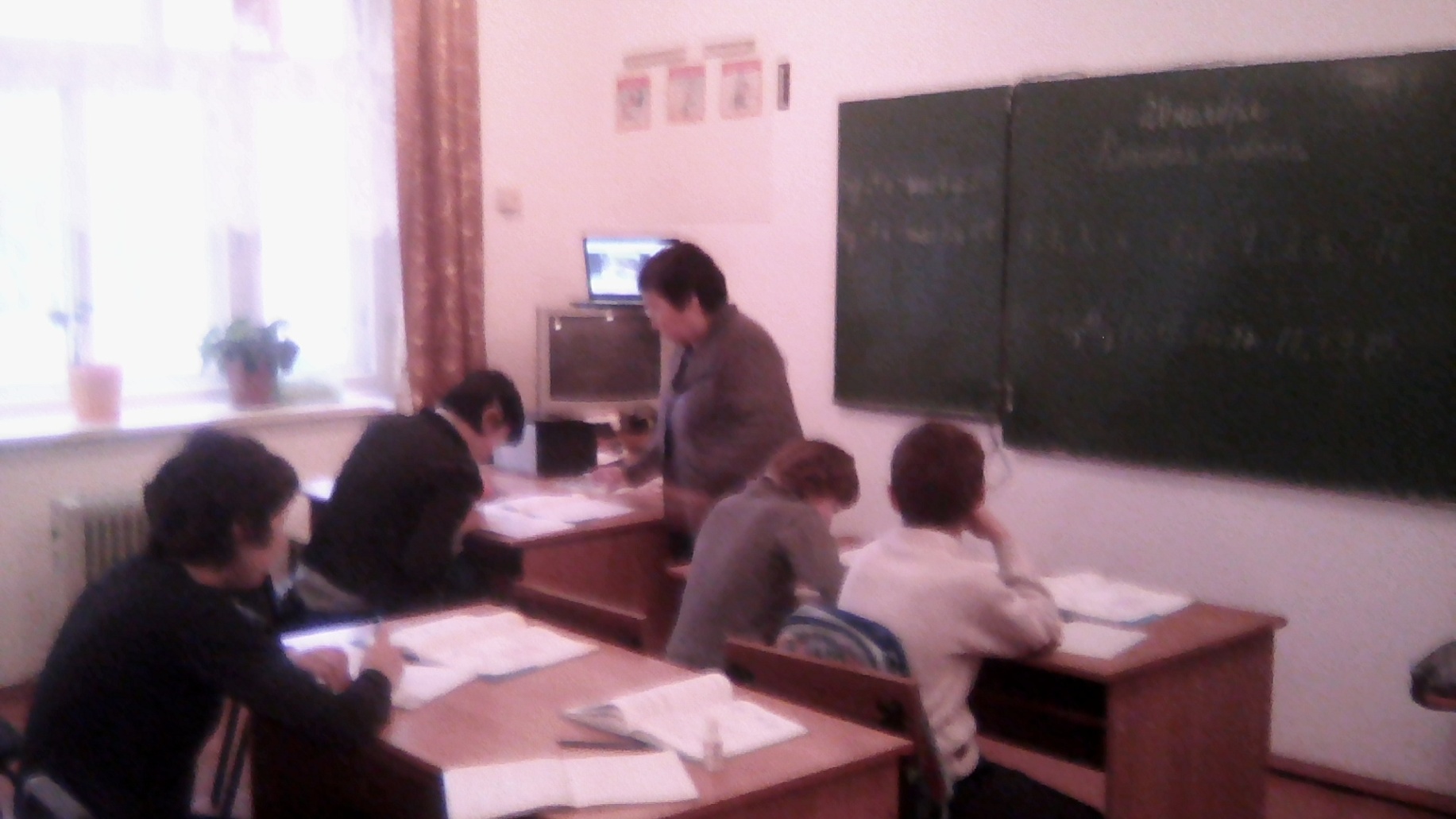 Создание проблемных ситуаций.
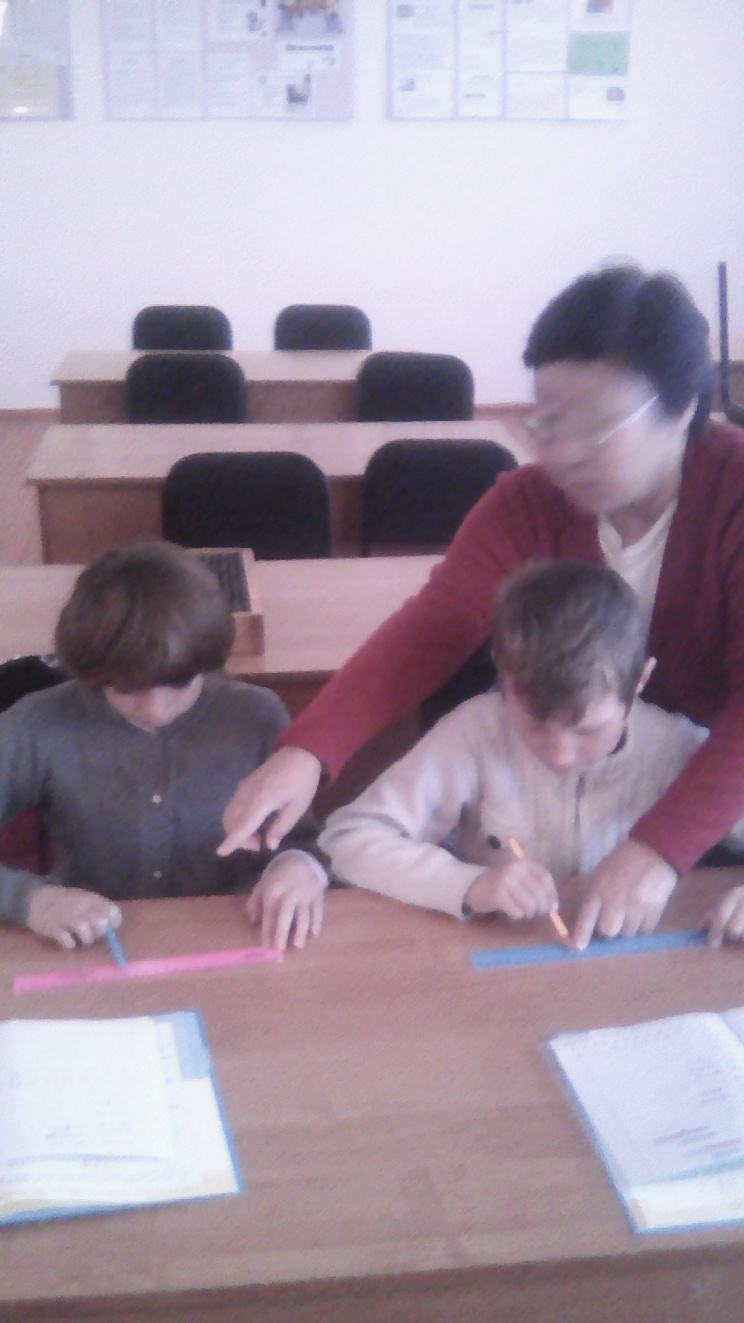 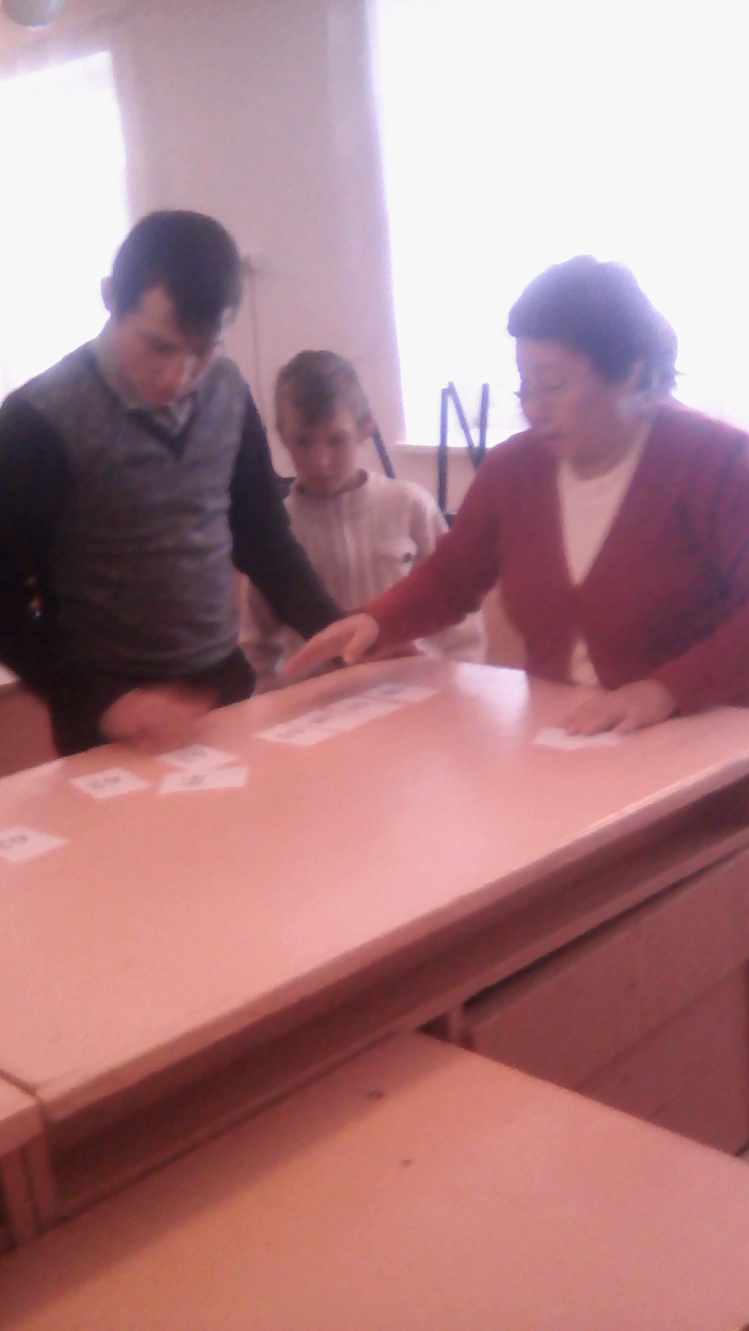 Различные формы групповой работы:
Моделирование, конструирование.
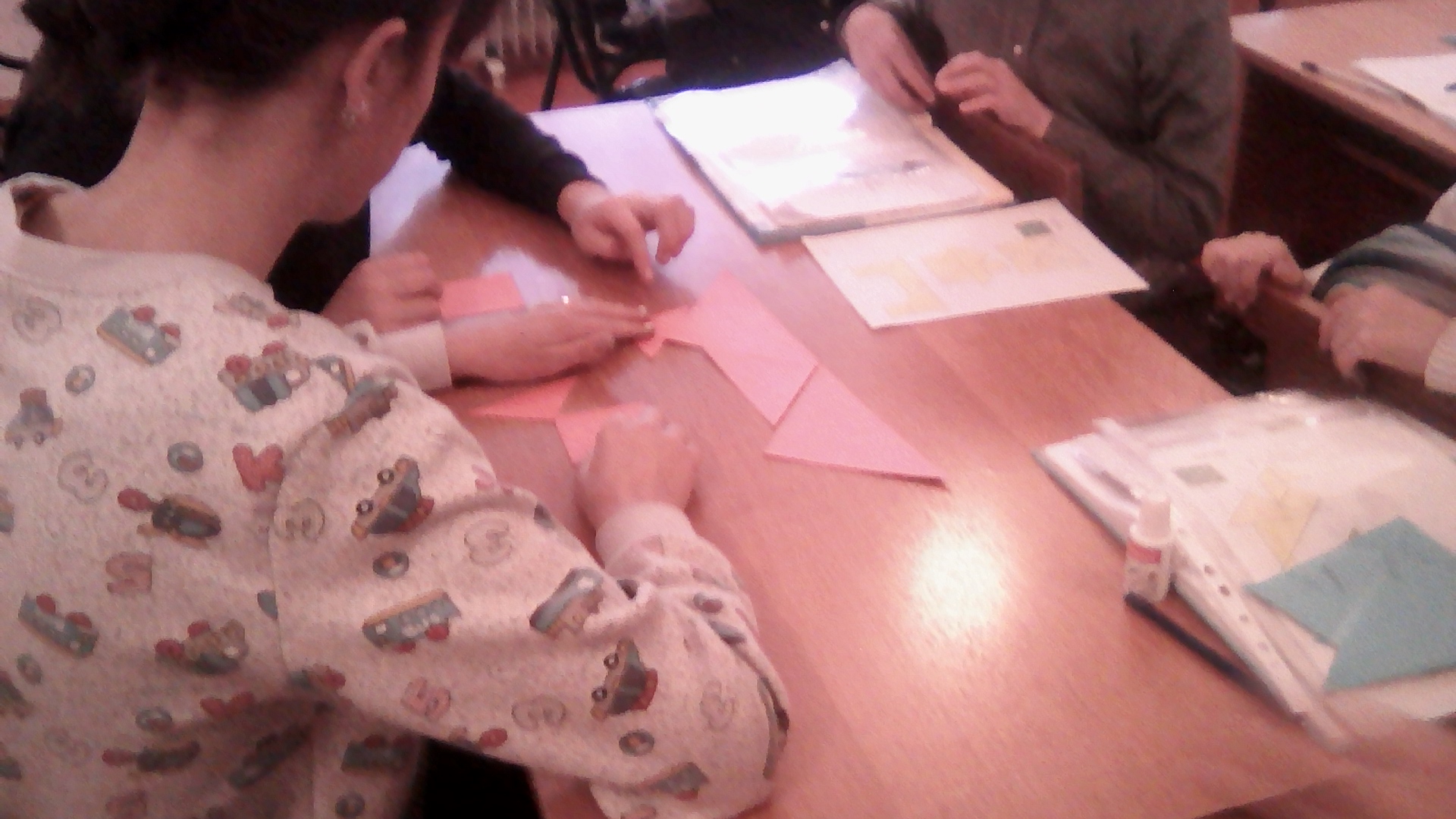 Элементы развивающего обучения
Работа в парах
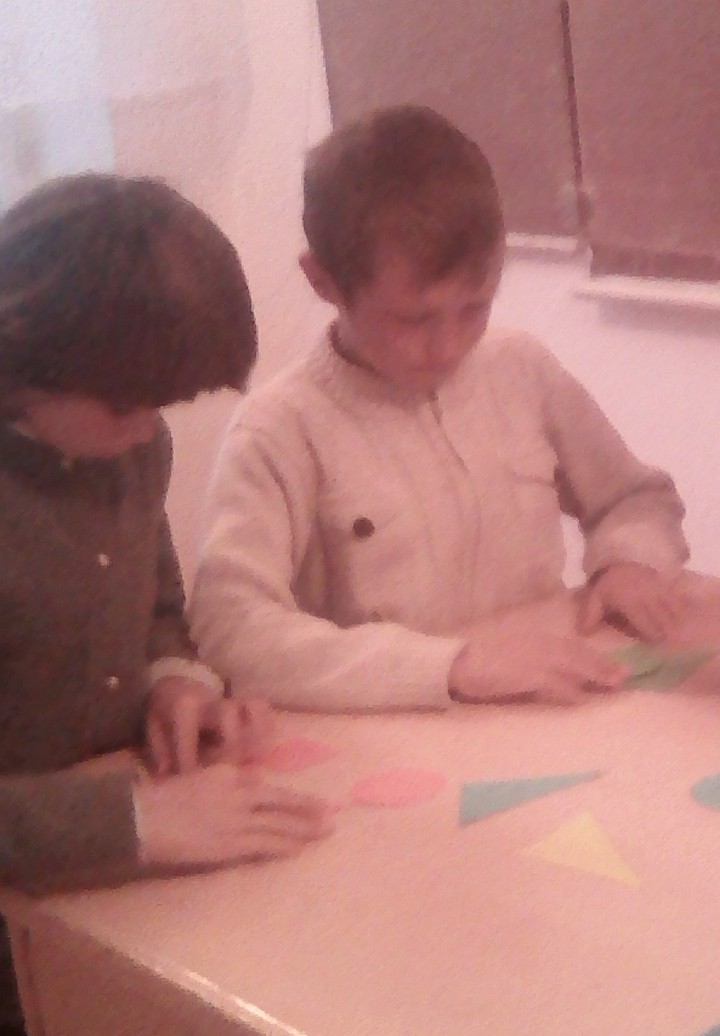 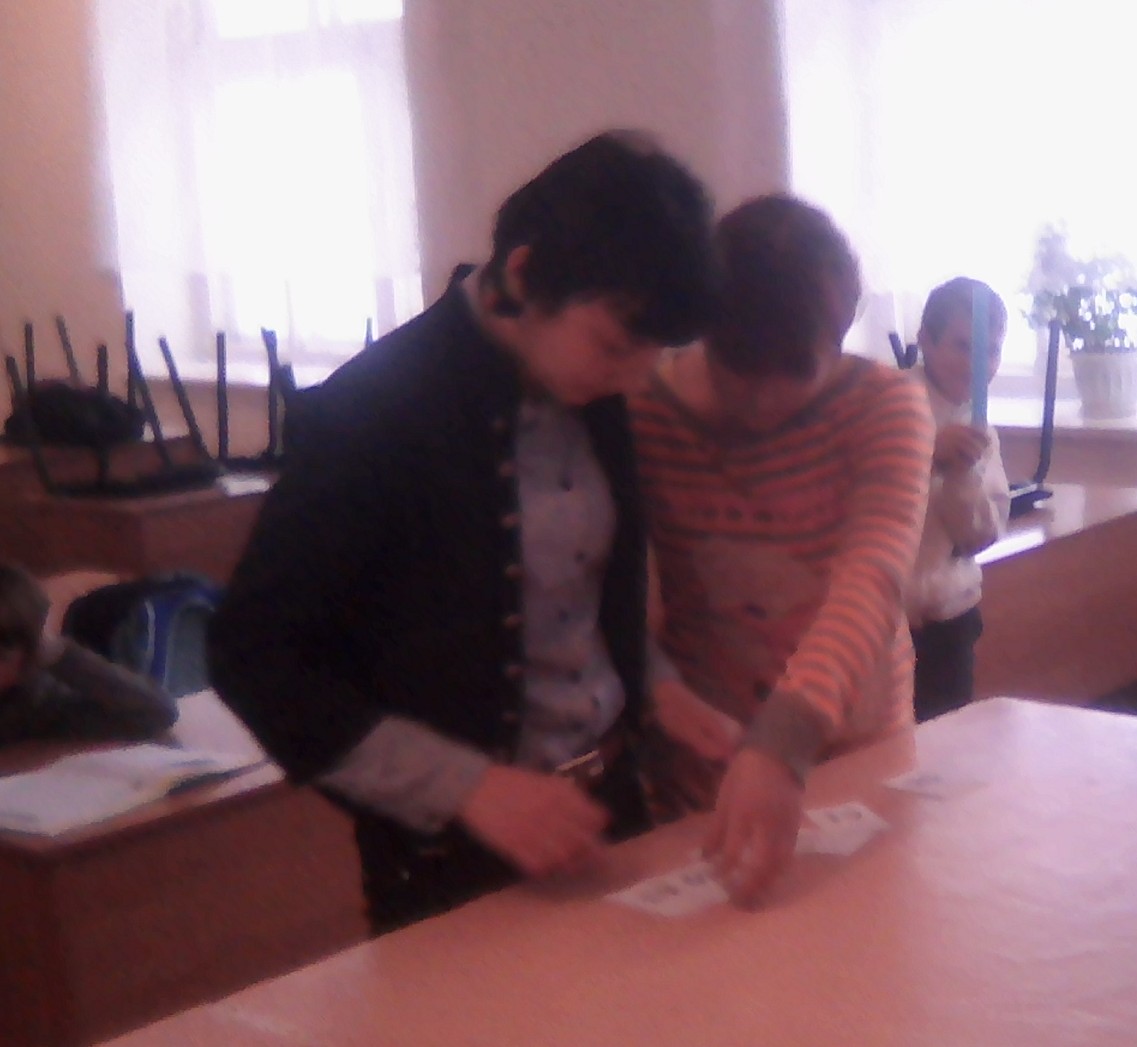 Групповая работа
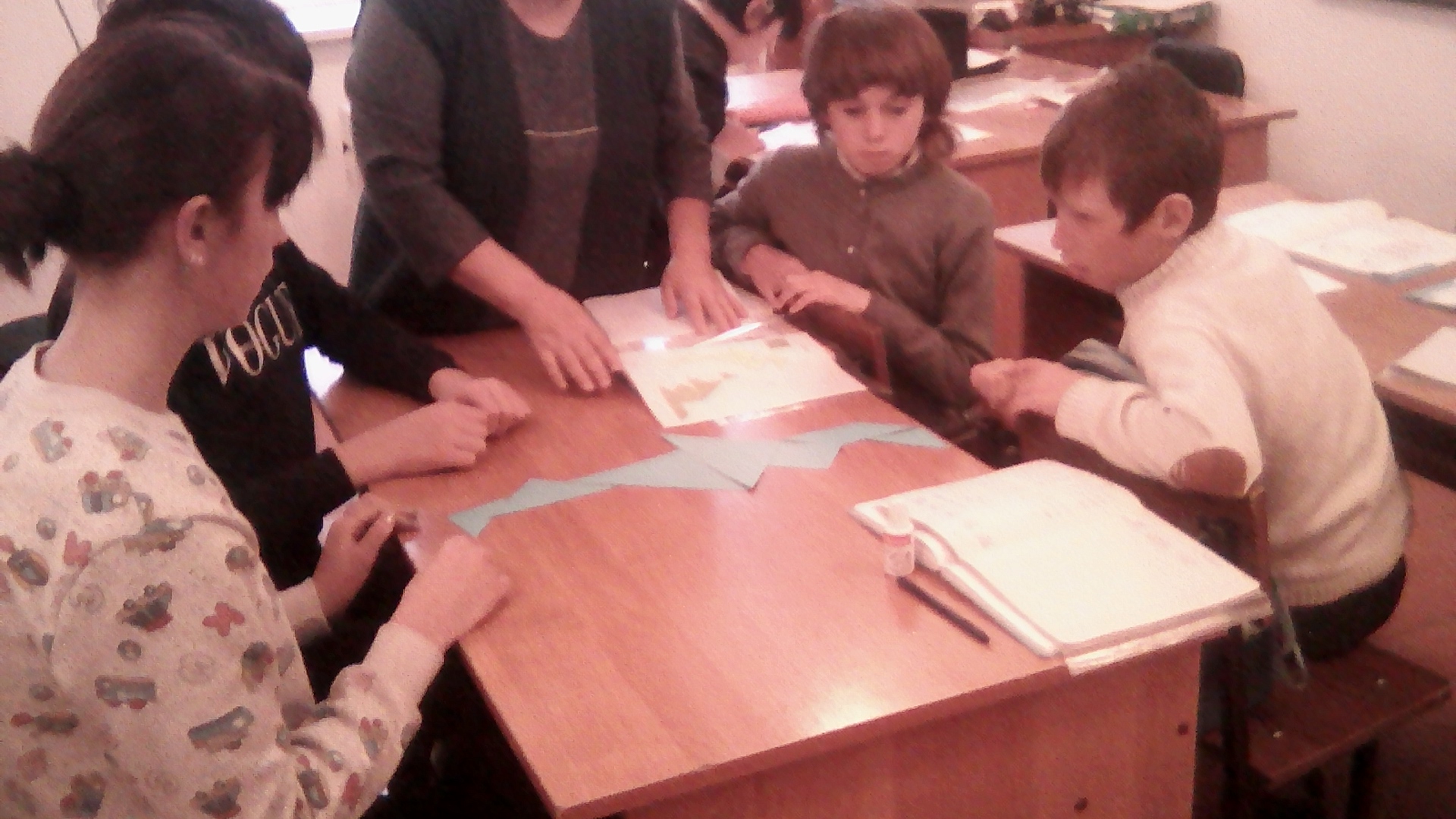 Индивидуальная работа
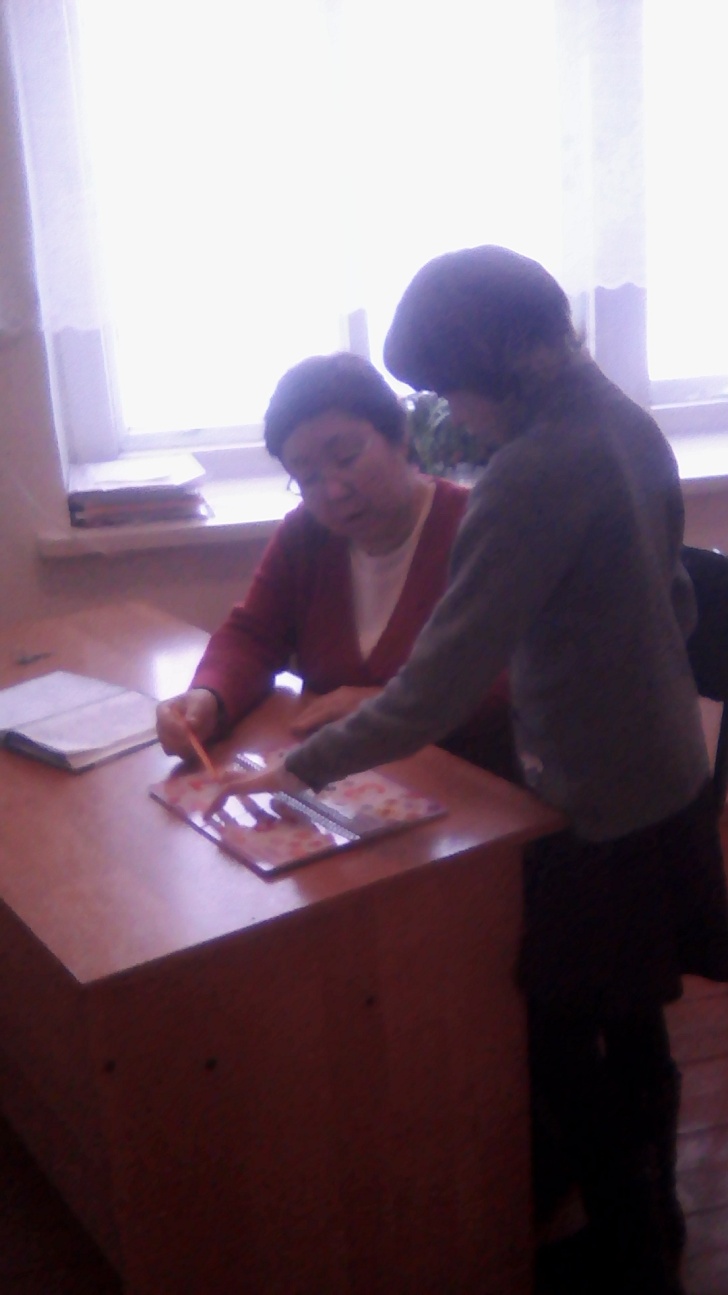 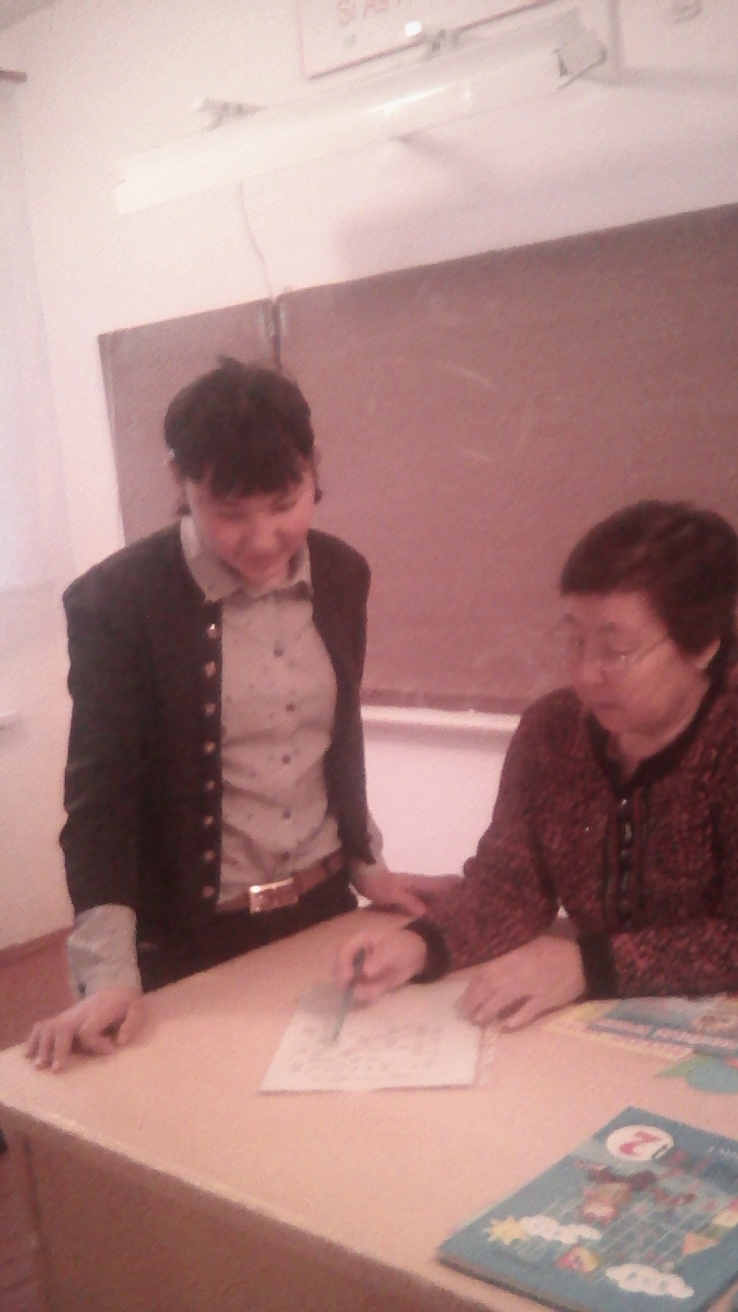 Физминутки – это здоровьесберегающая технология.
Укрепляет здоровье детей, повышает работоспособность
и творческую продуктивность.
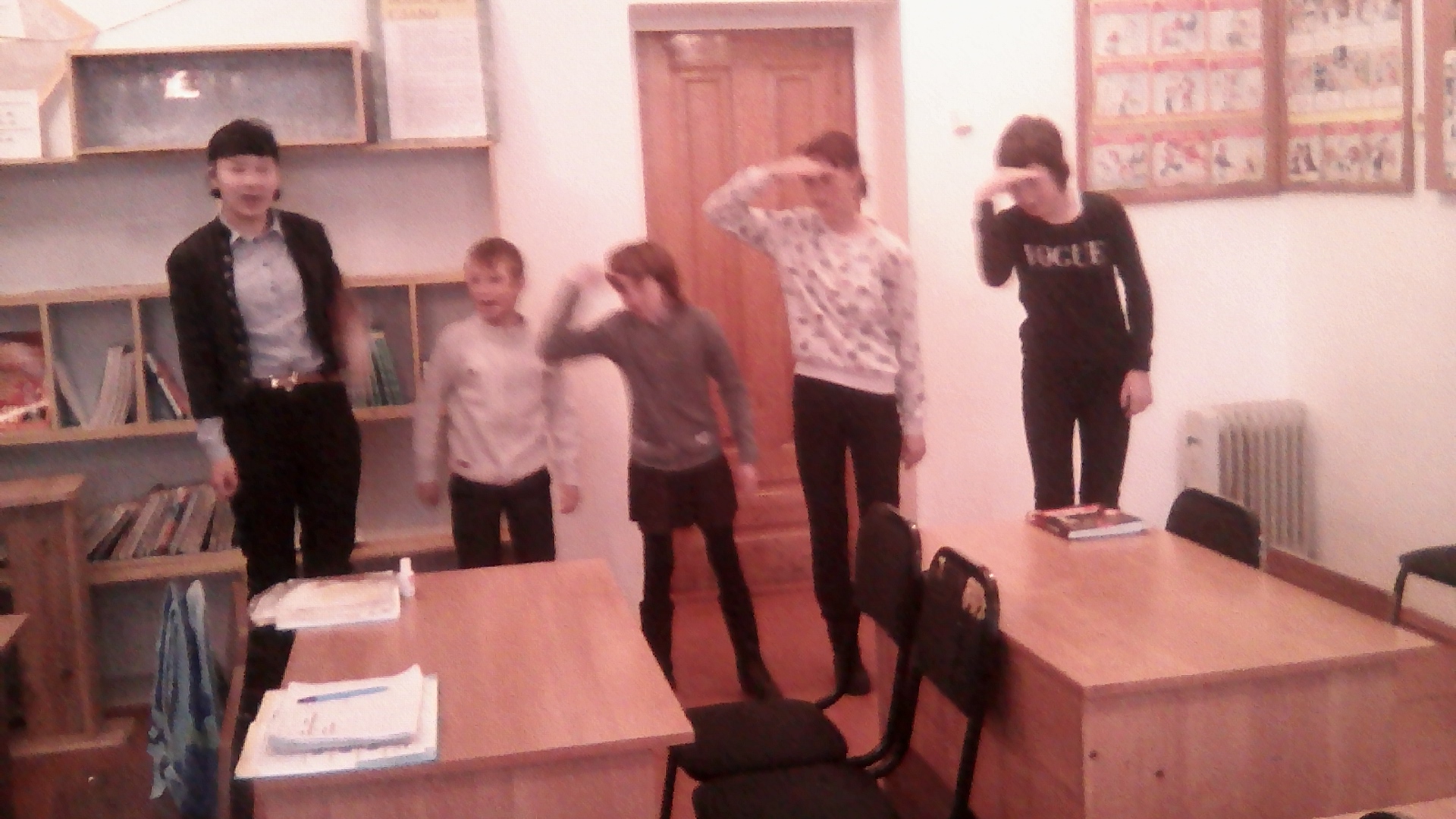 Внеурочная деятельность
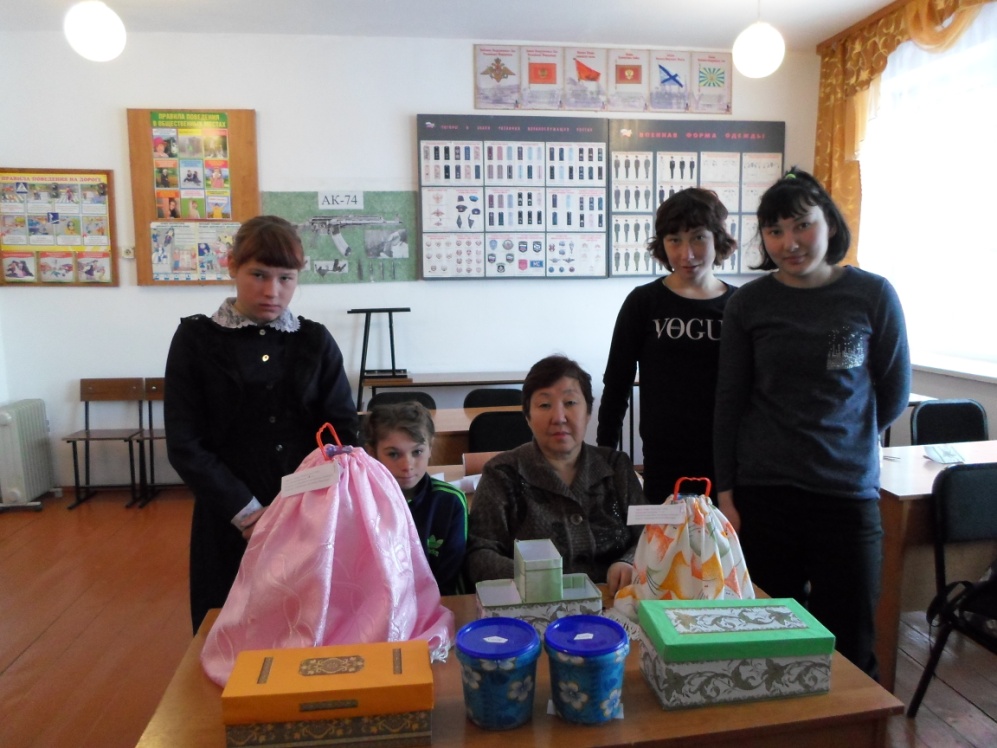 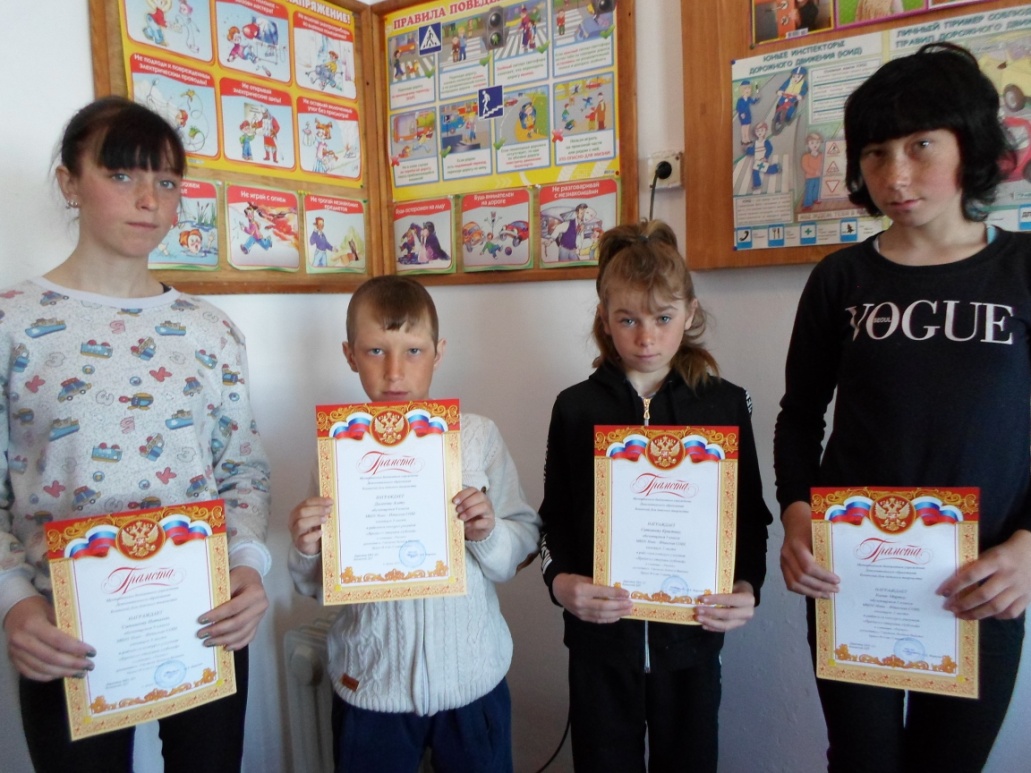 Наши дети принимают участие в различных конкурсах, фестивалях, праздниках районного и школьного масштаба.
Экологический фестиваль «Чистое настоящее в чистом будущем»
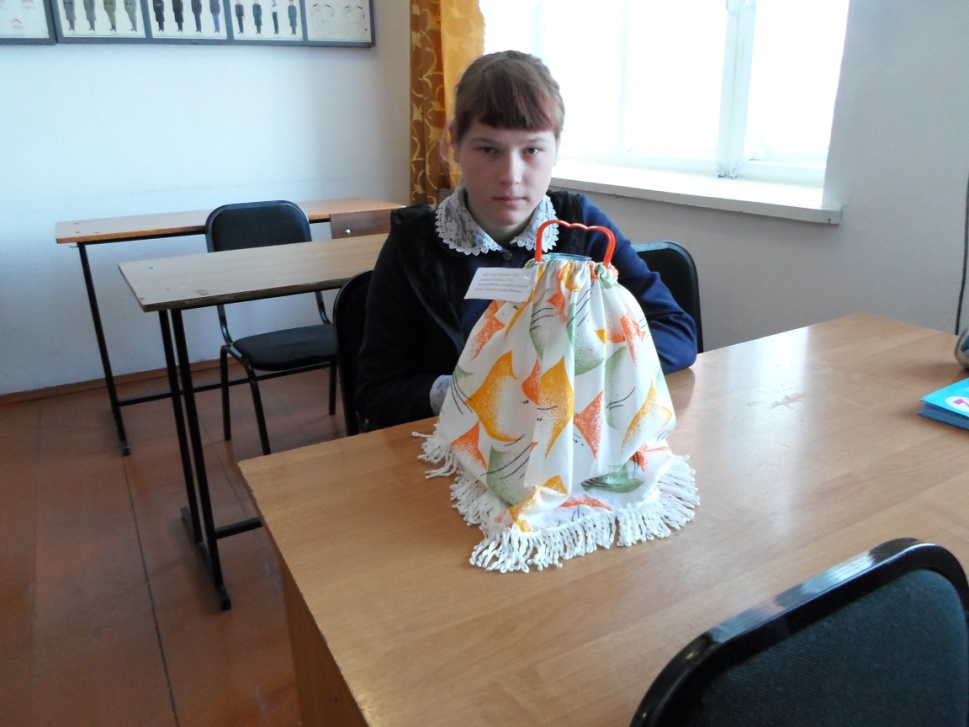 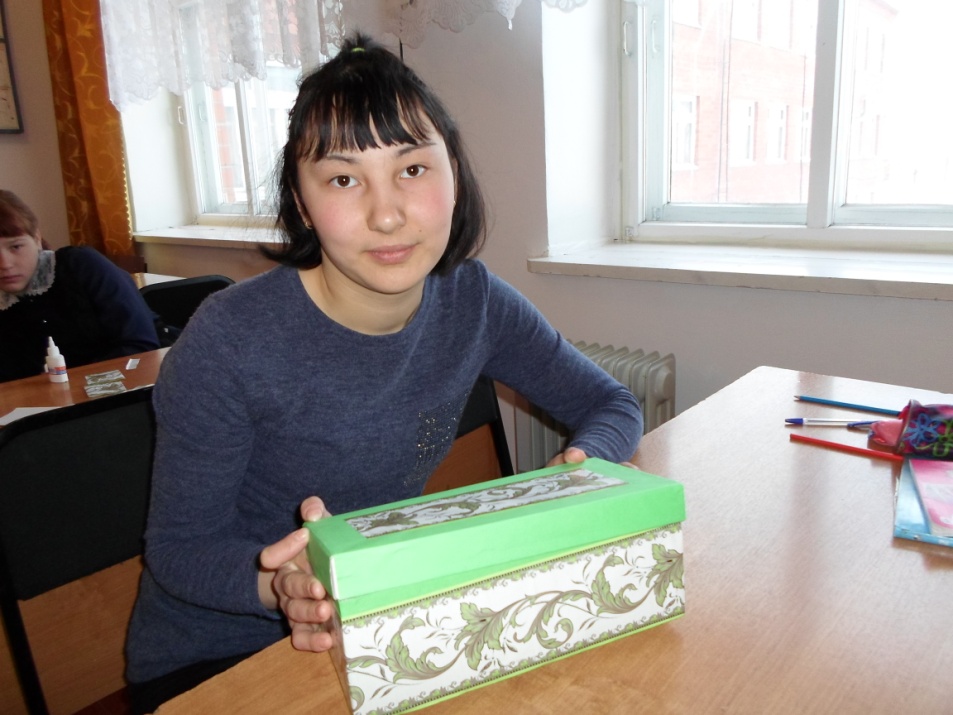 Номинация «Выставка поделок из бросового материала»
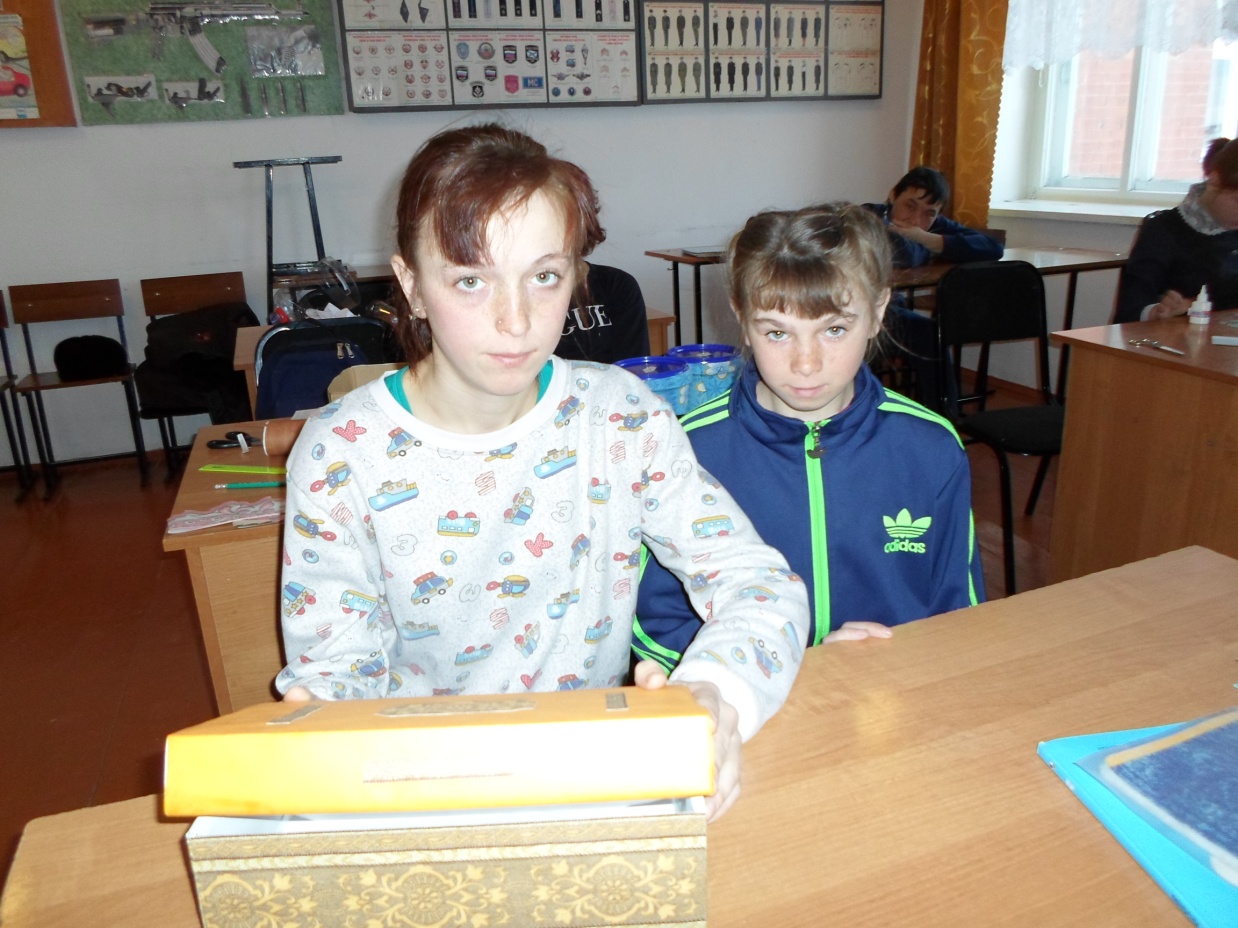 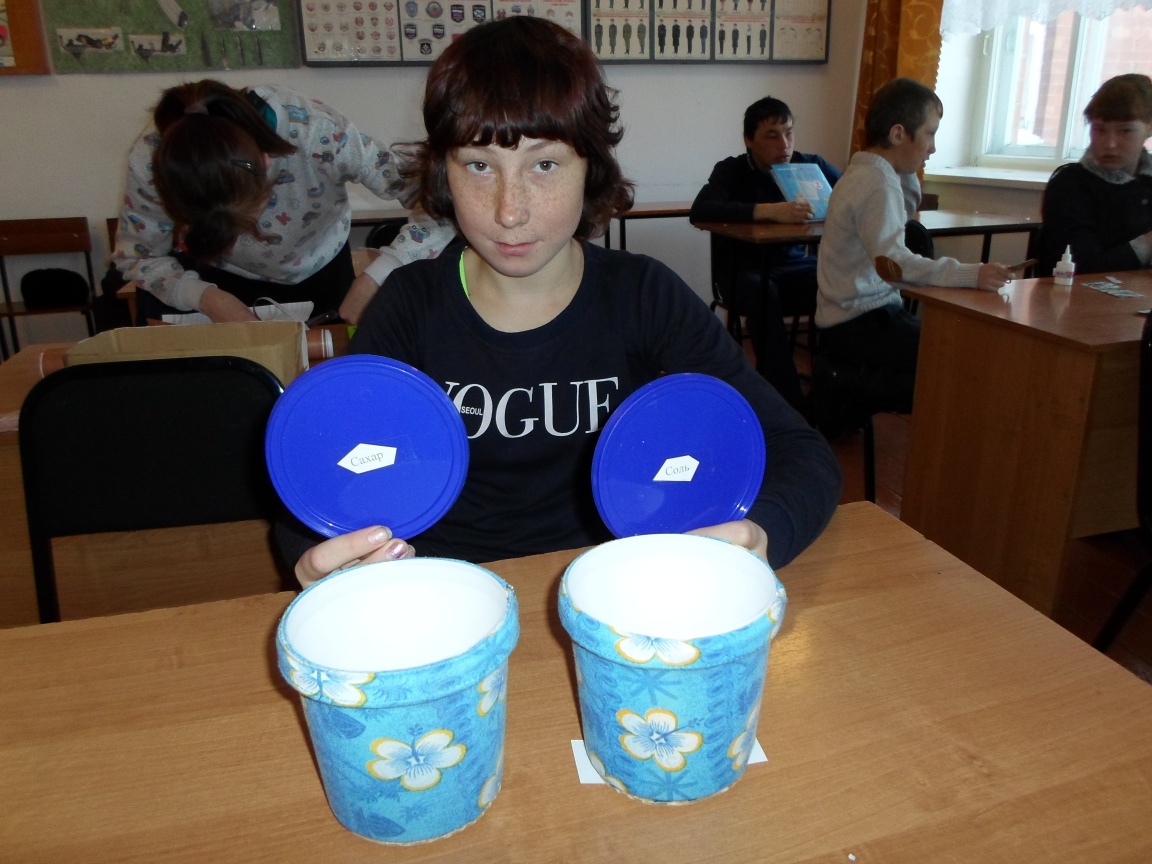 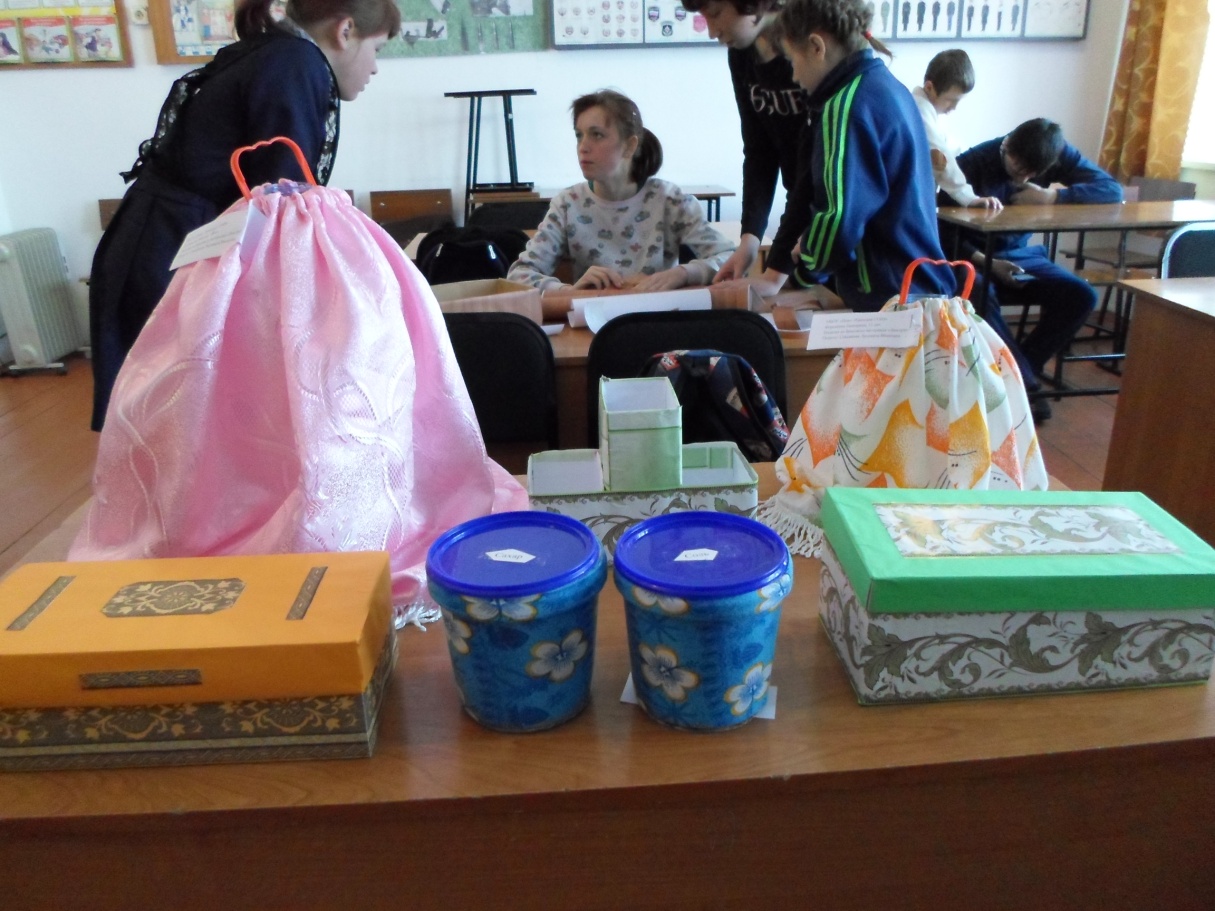 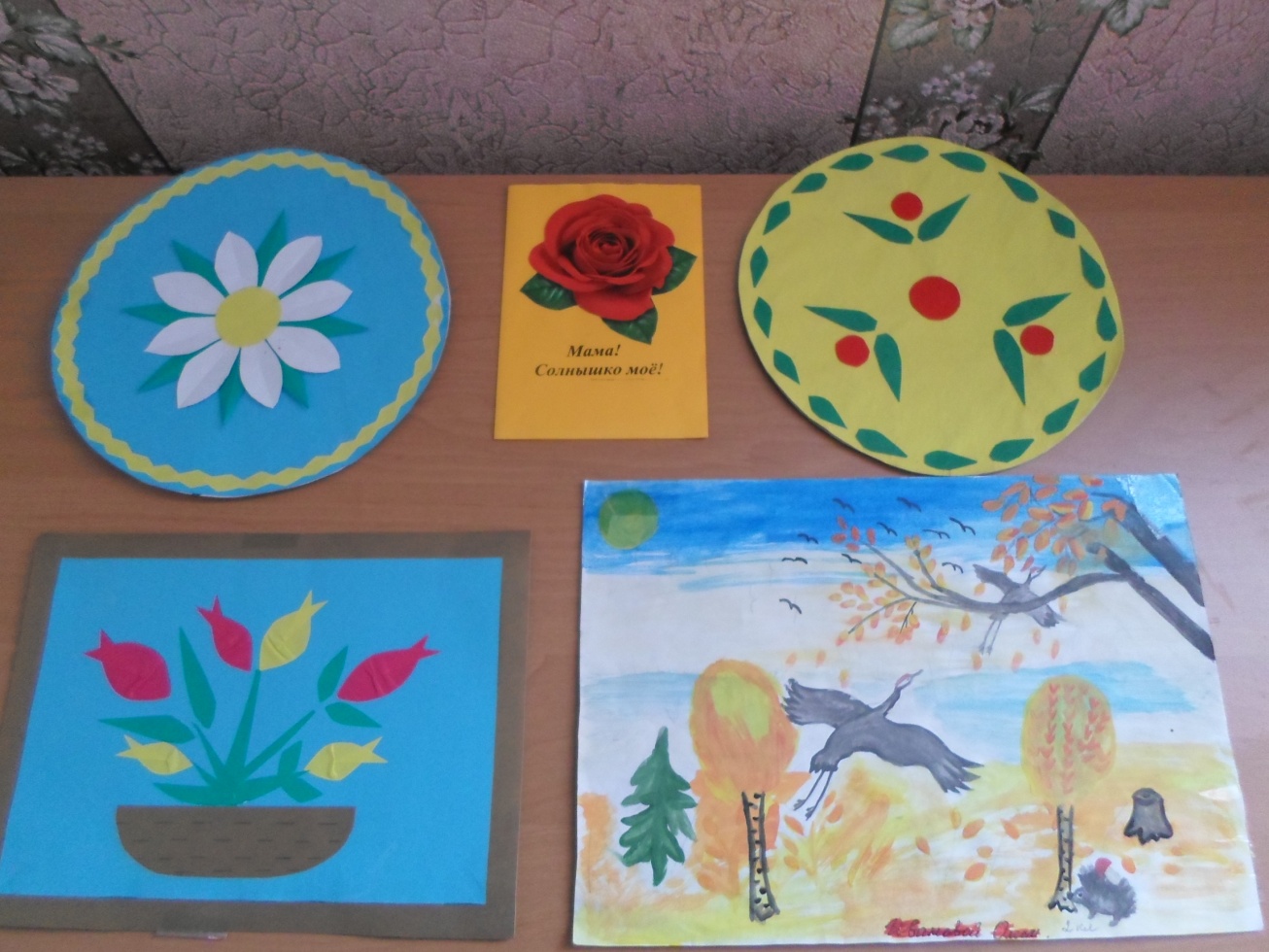 Районный творческий конкурс «Бессловесные друзья»
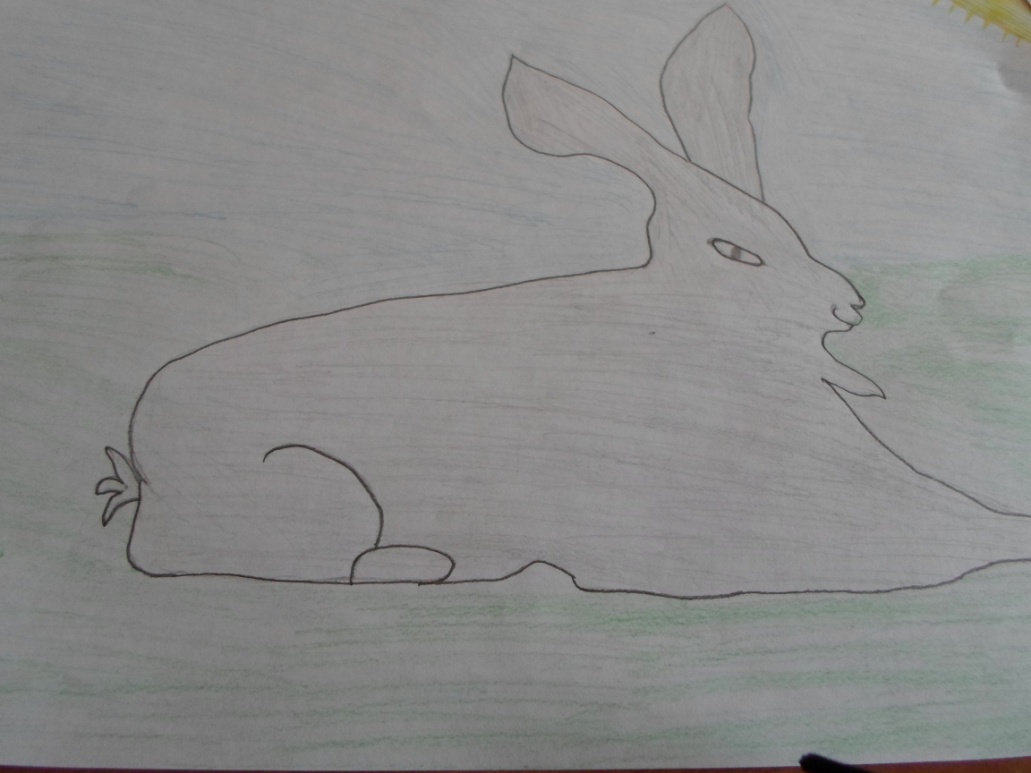 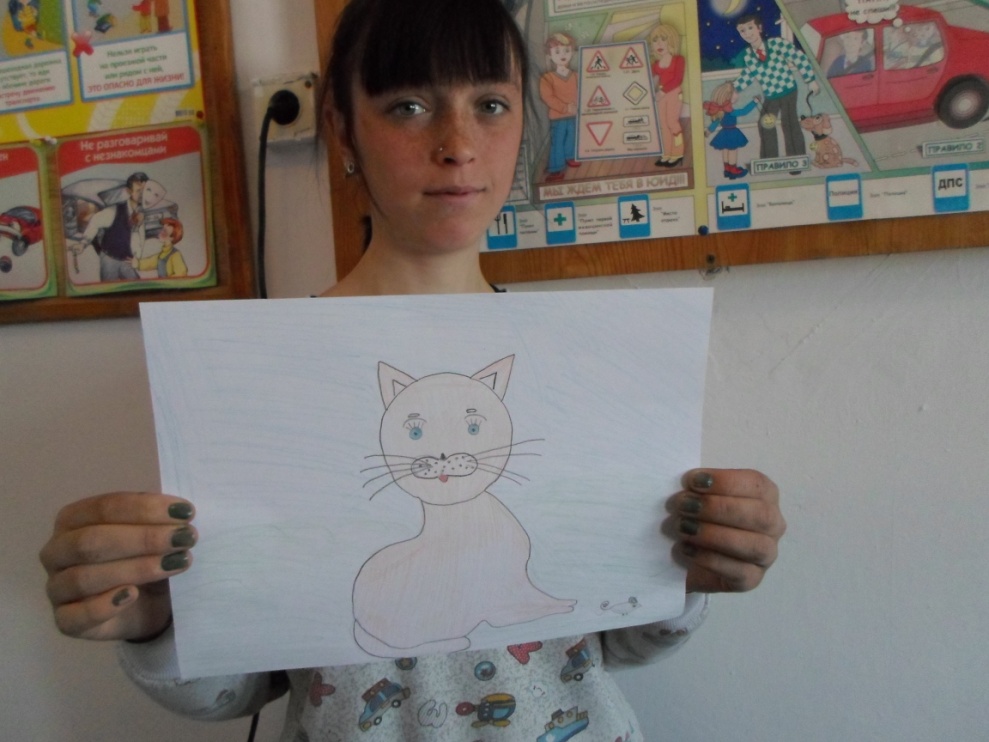 Номинация «Портрет животного»
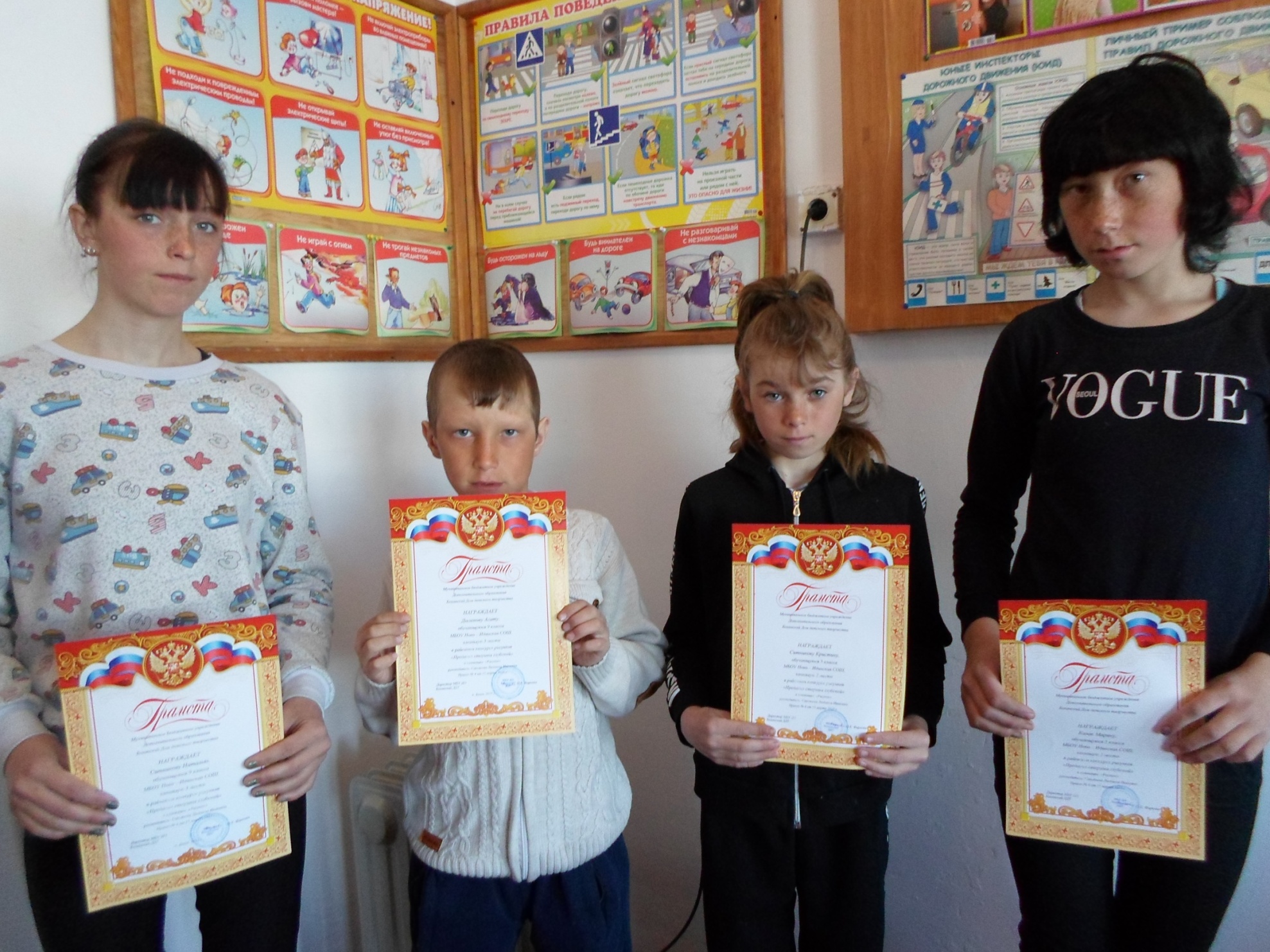 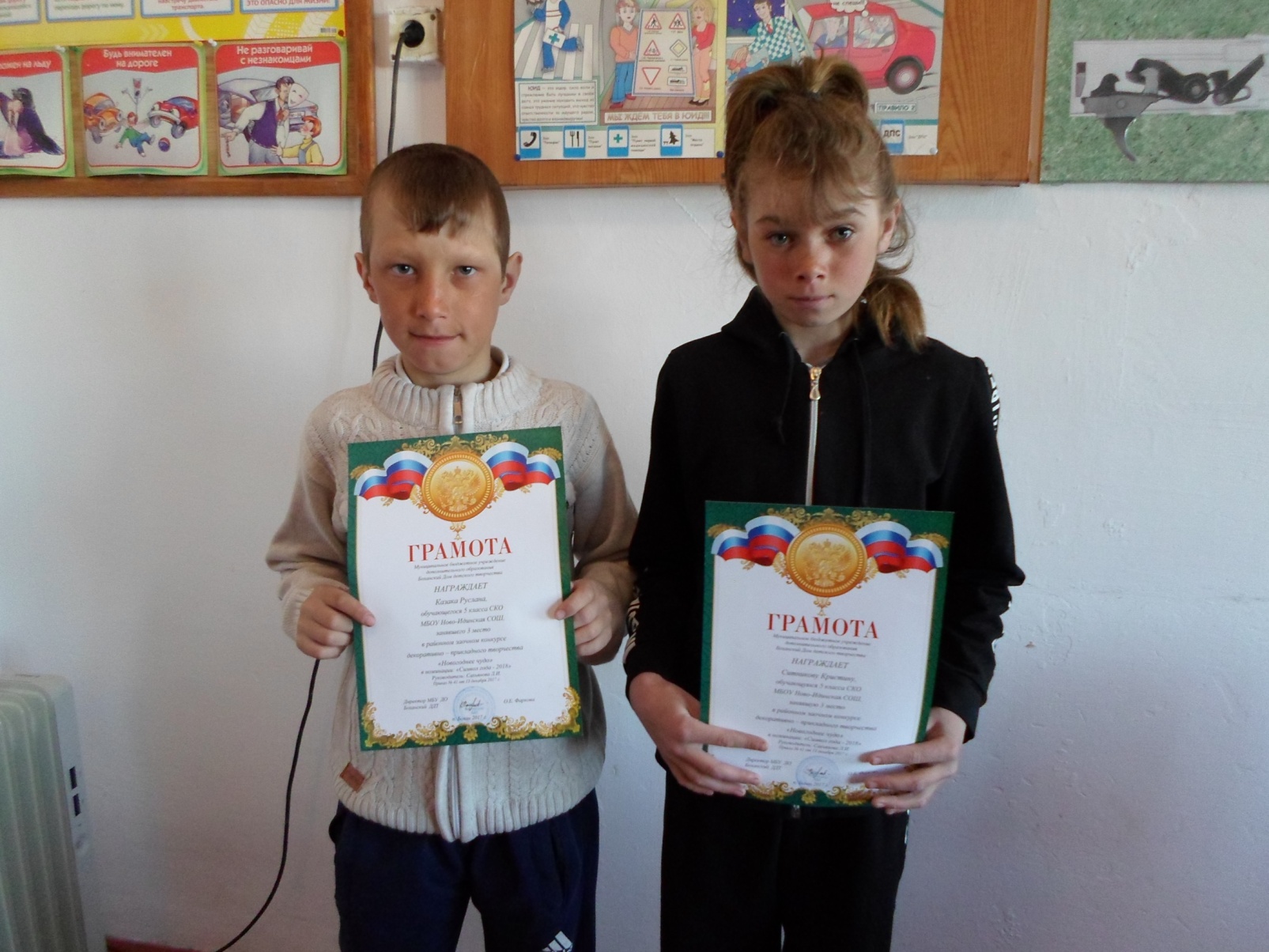 Призёры районного конкурса «Новогоднее чудо»
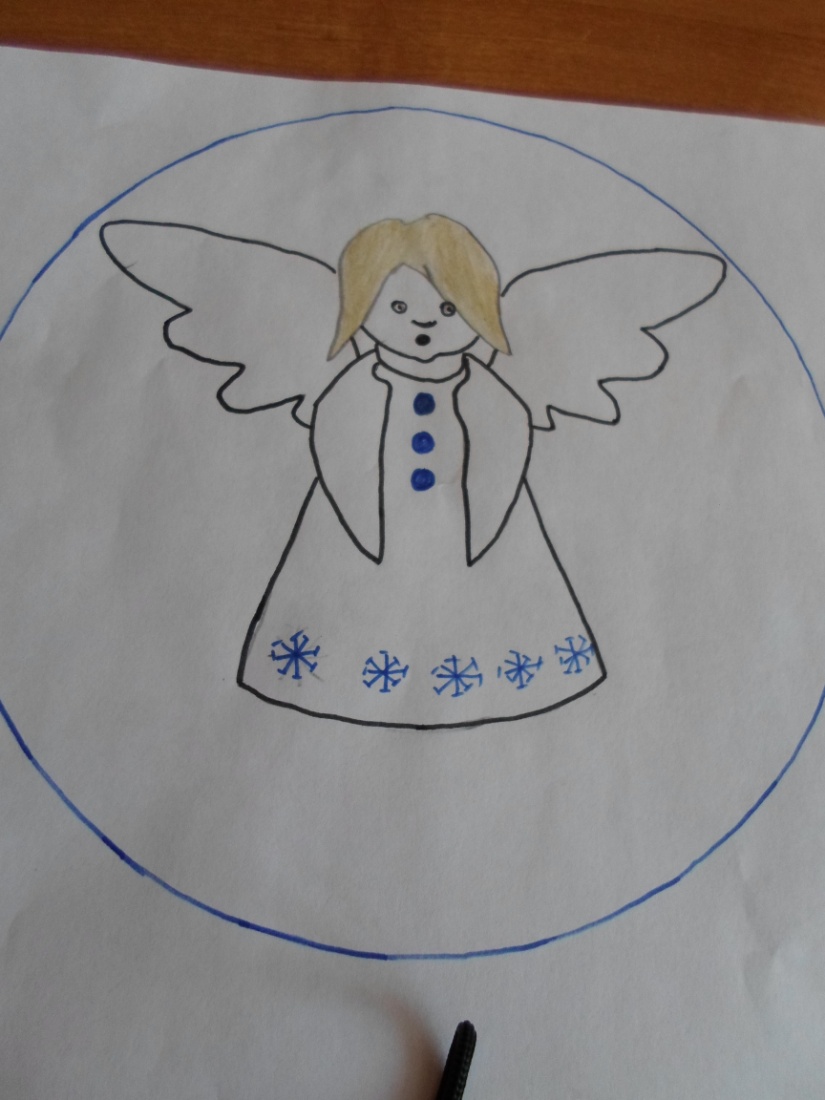 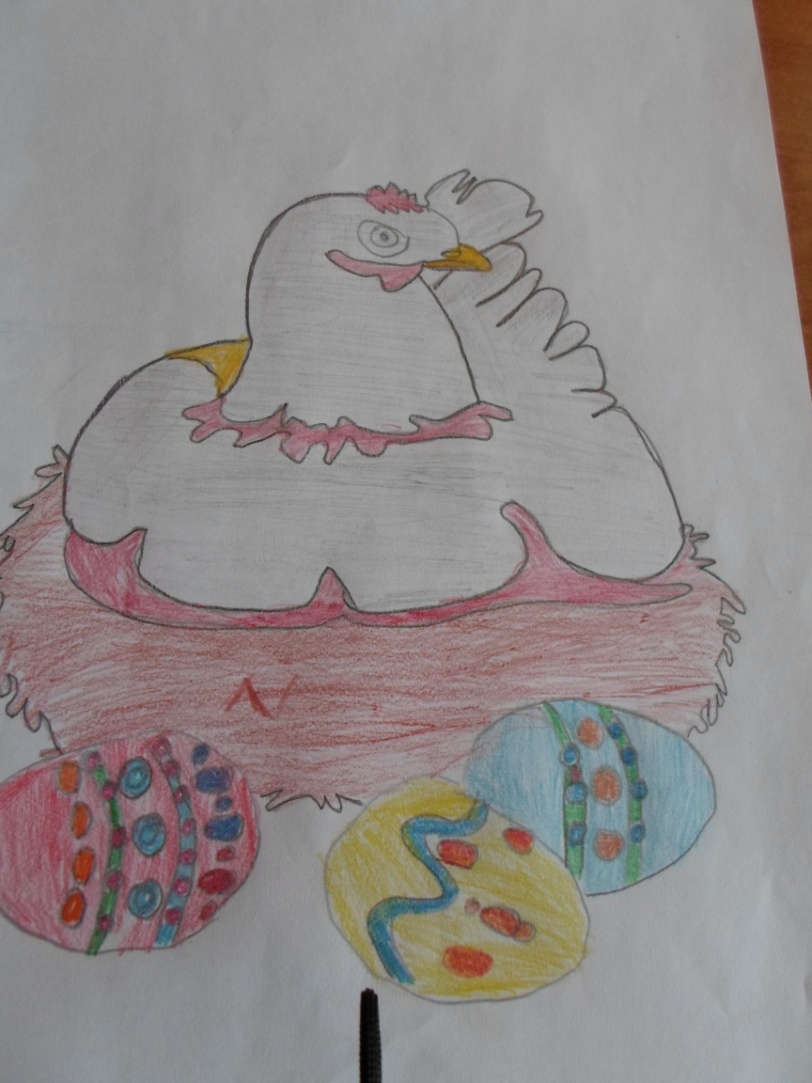 Районный конкурс «Предания старины глубокой»
Пасха, Рождество
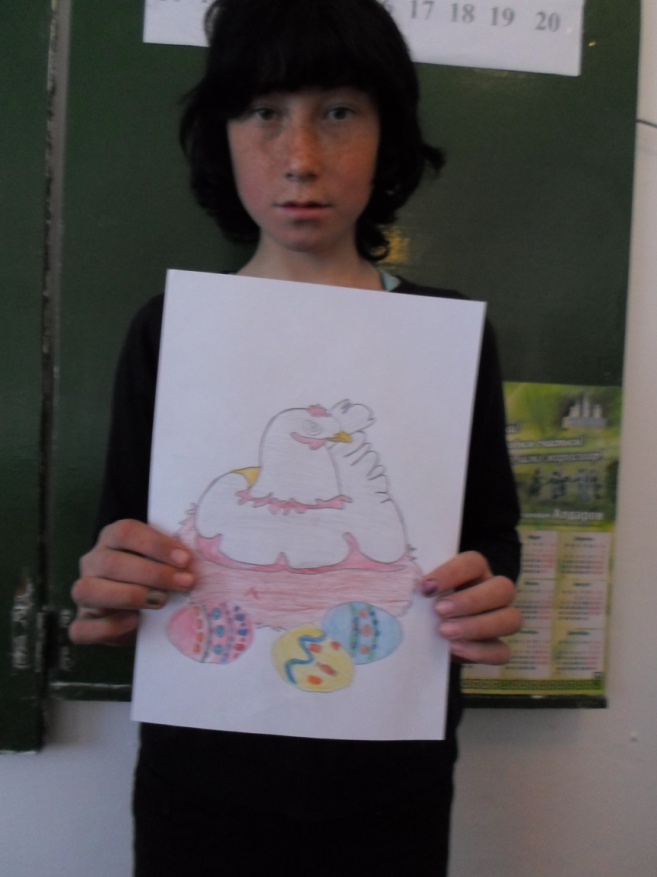 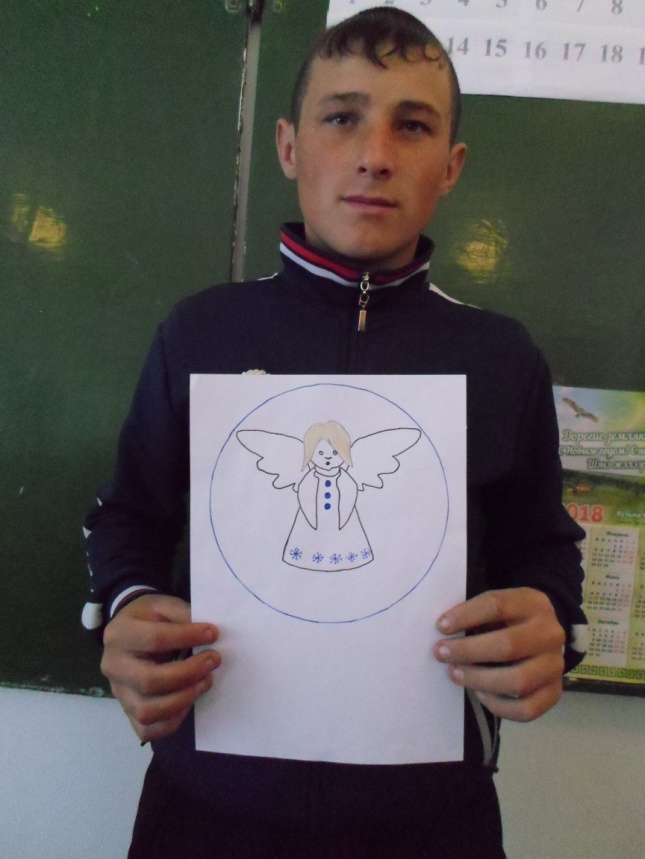 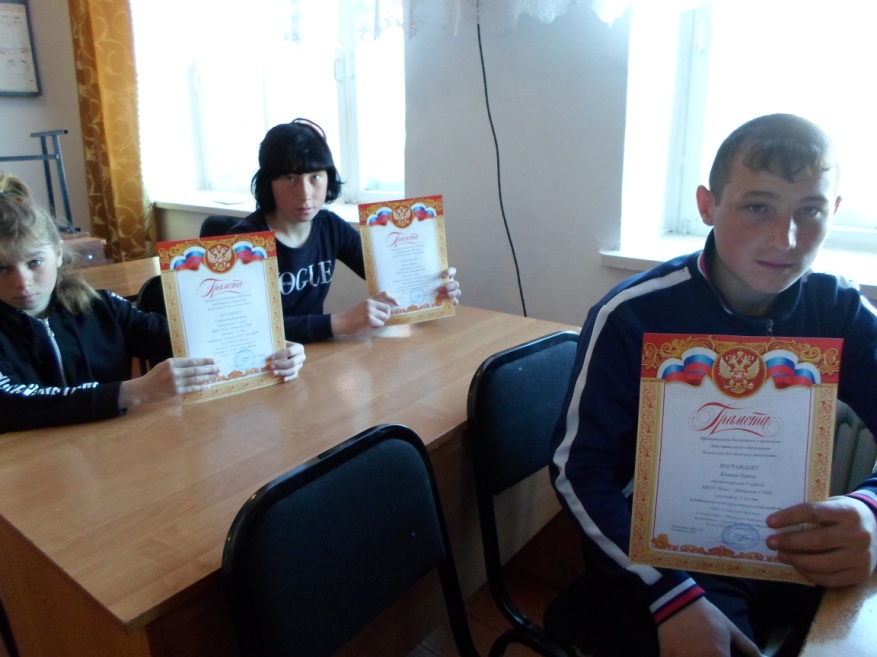 Победители районного конкурса «Предания старины глубокой»
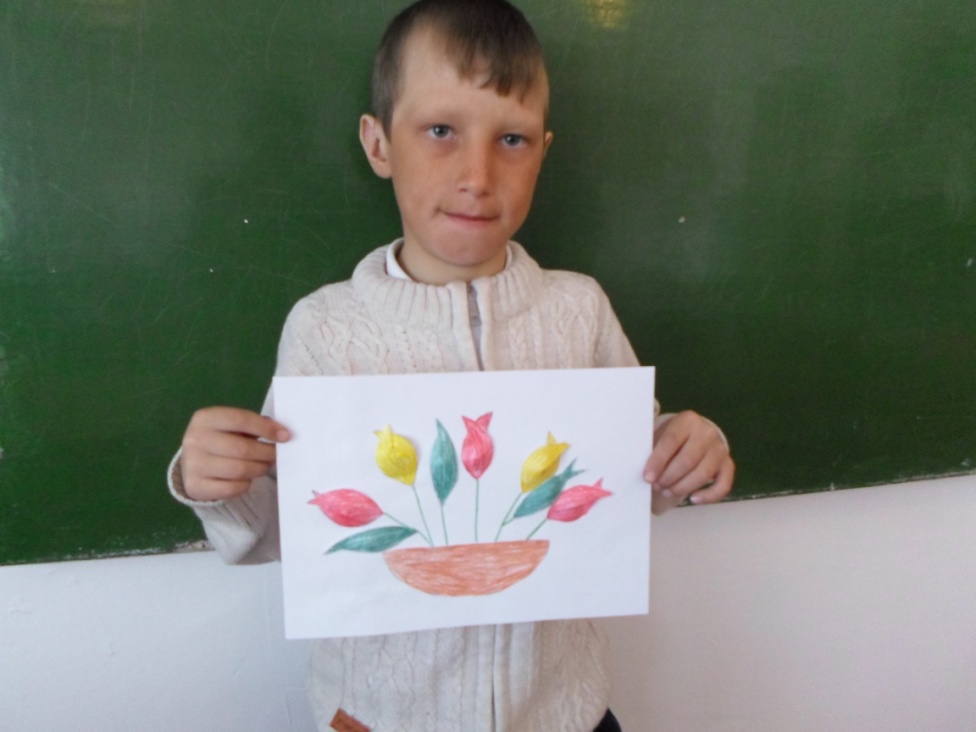 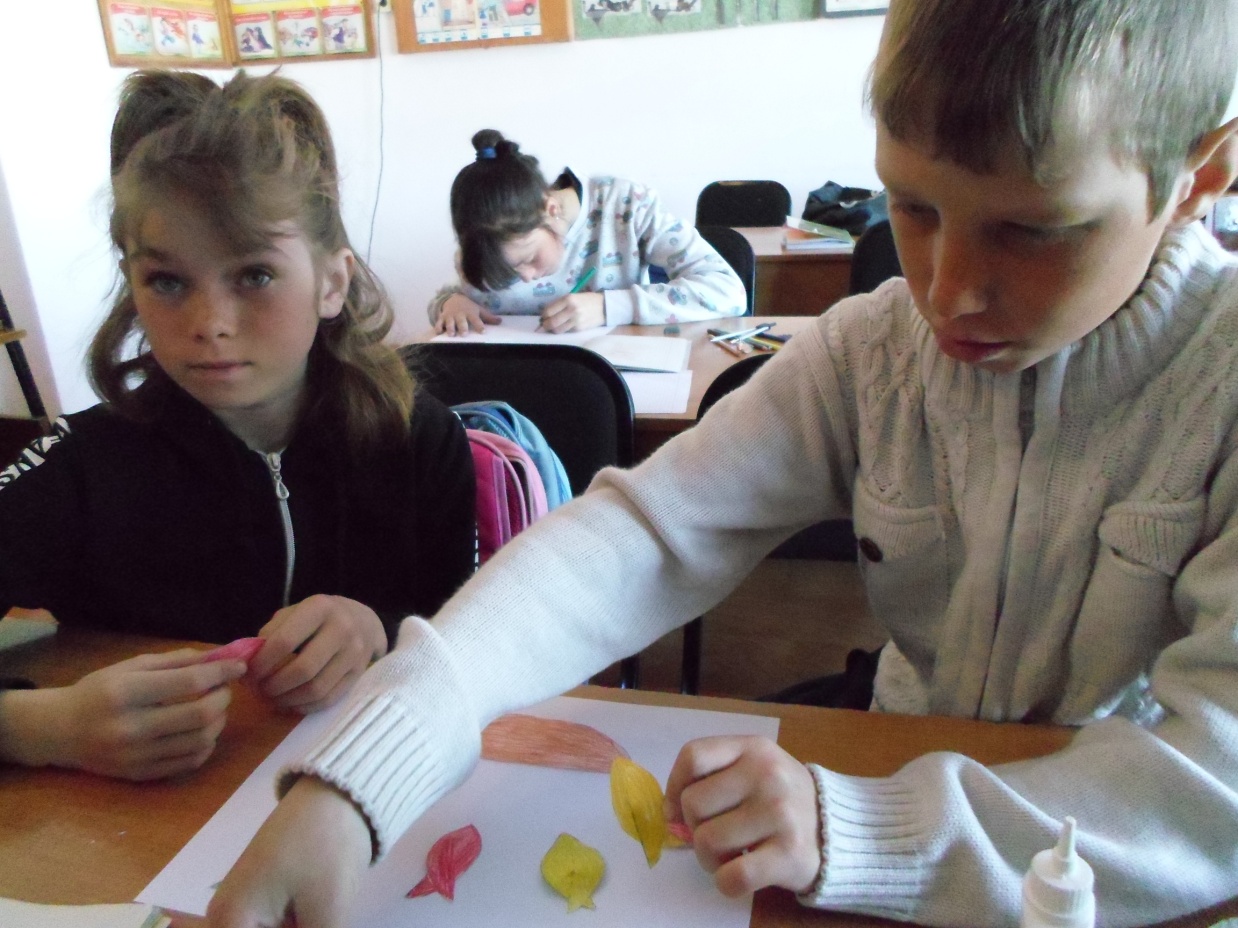 Практическая работа.
Работа в парах.
Взаимопомощь, 
Сотрудничество,
Умение договариваться
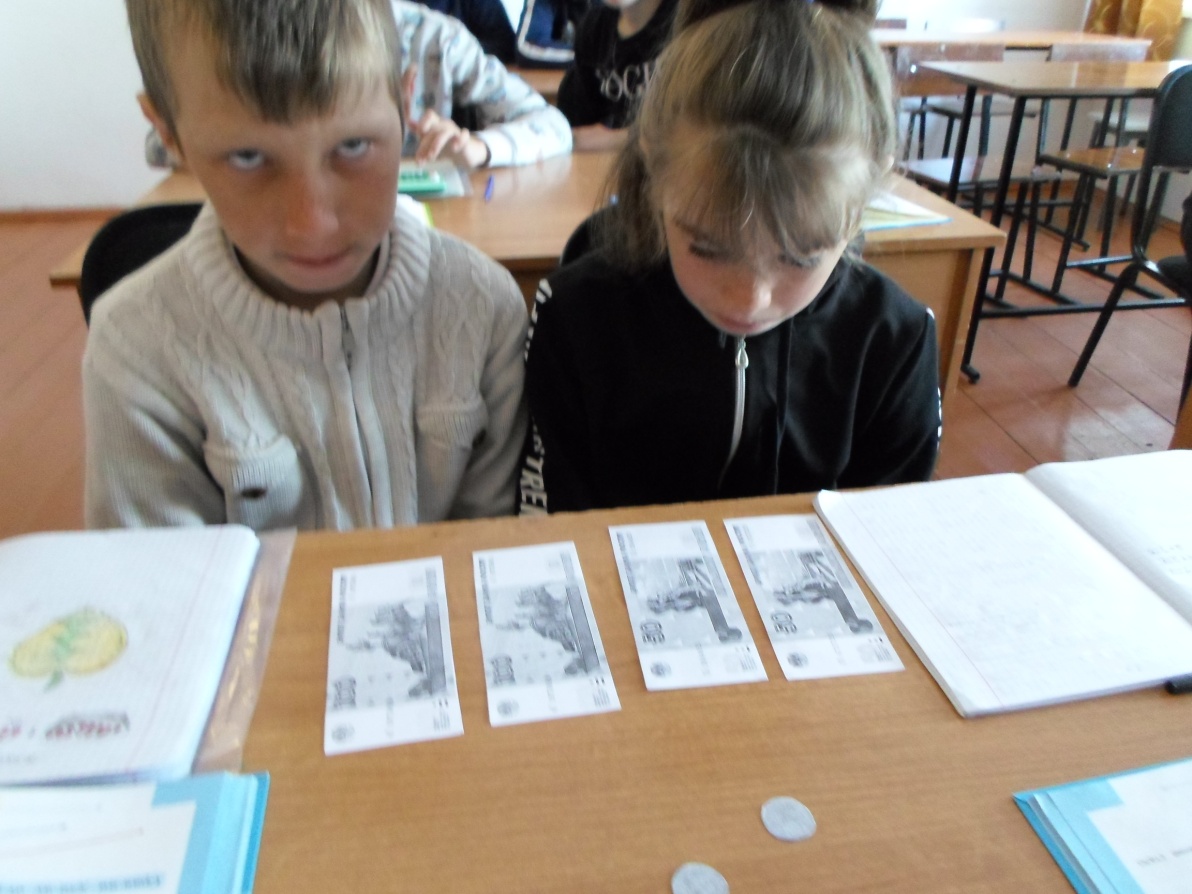 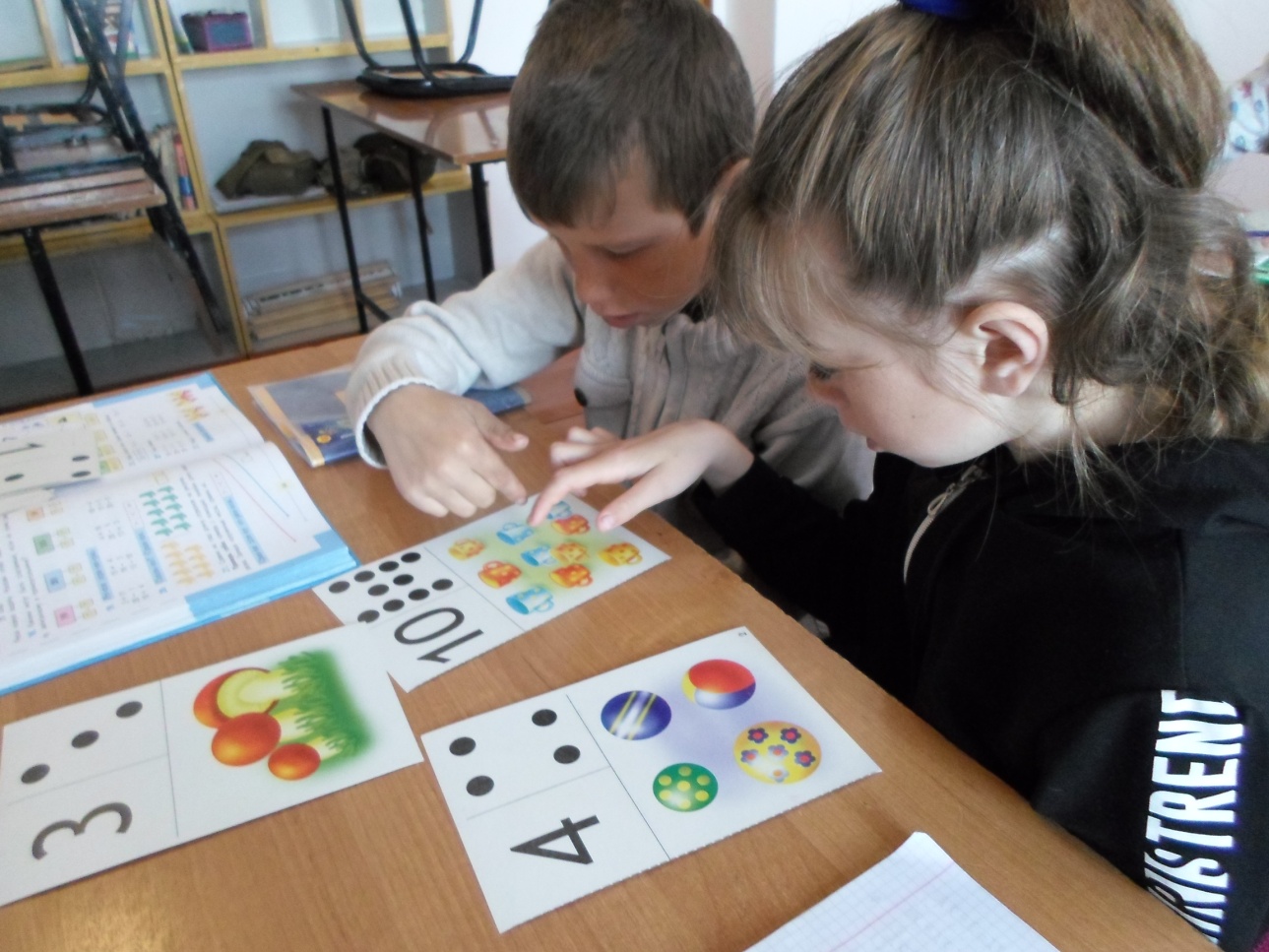 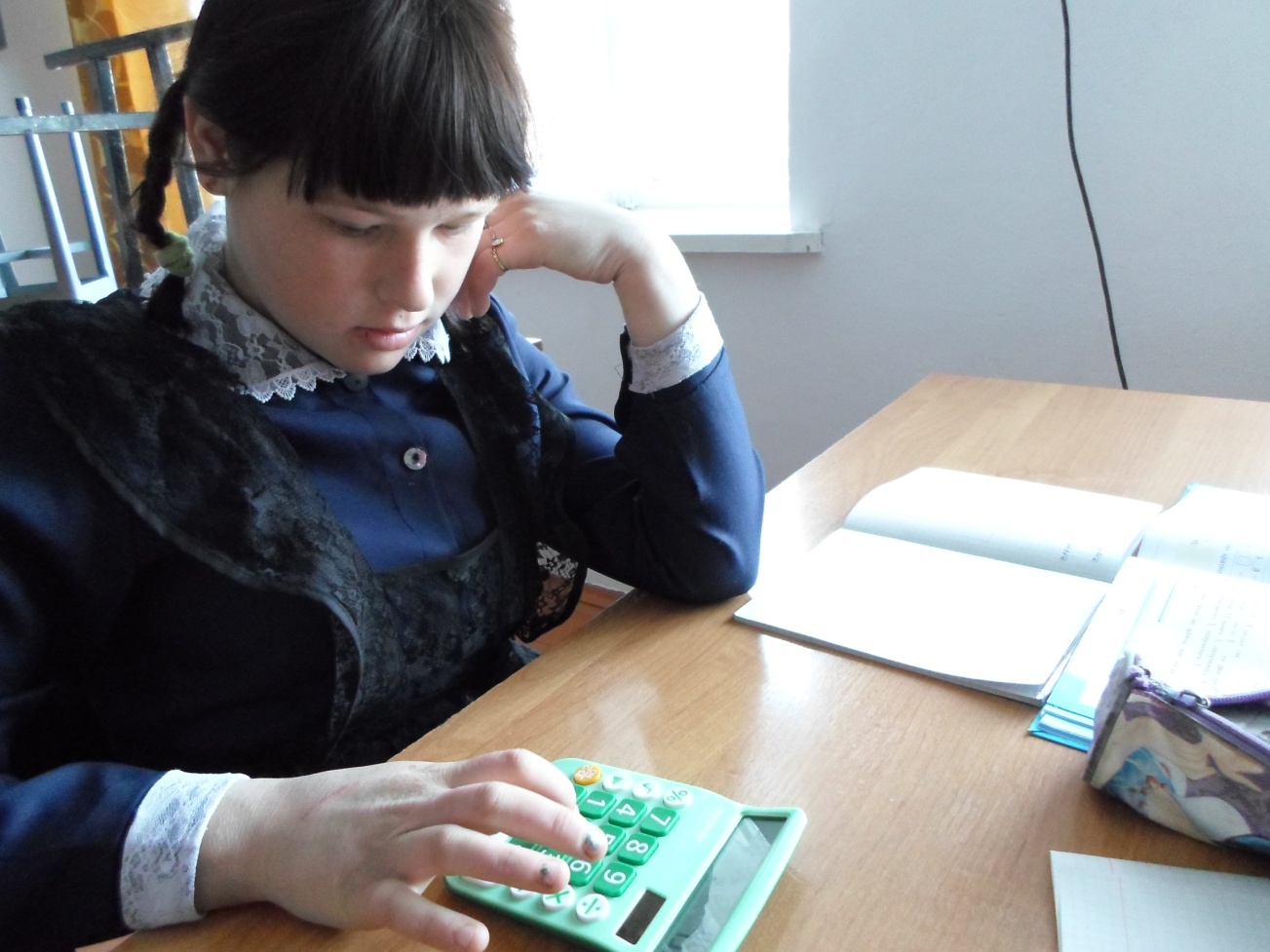 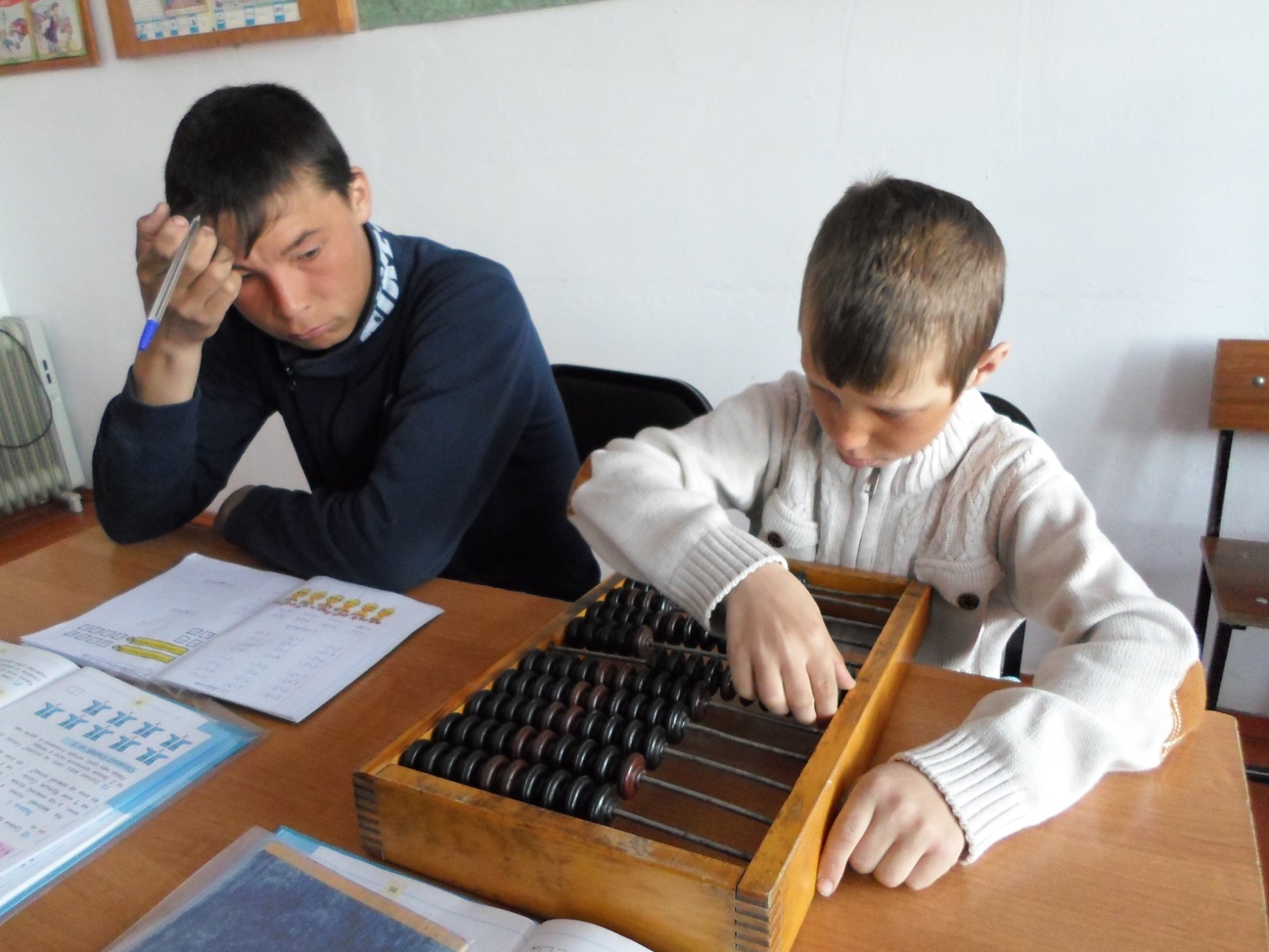 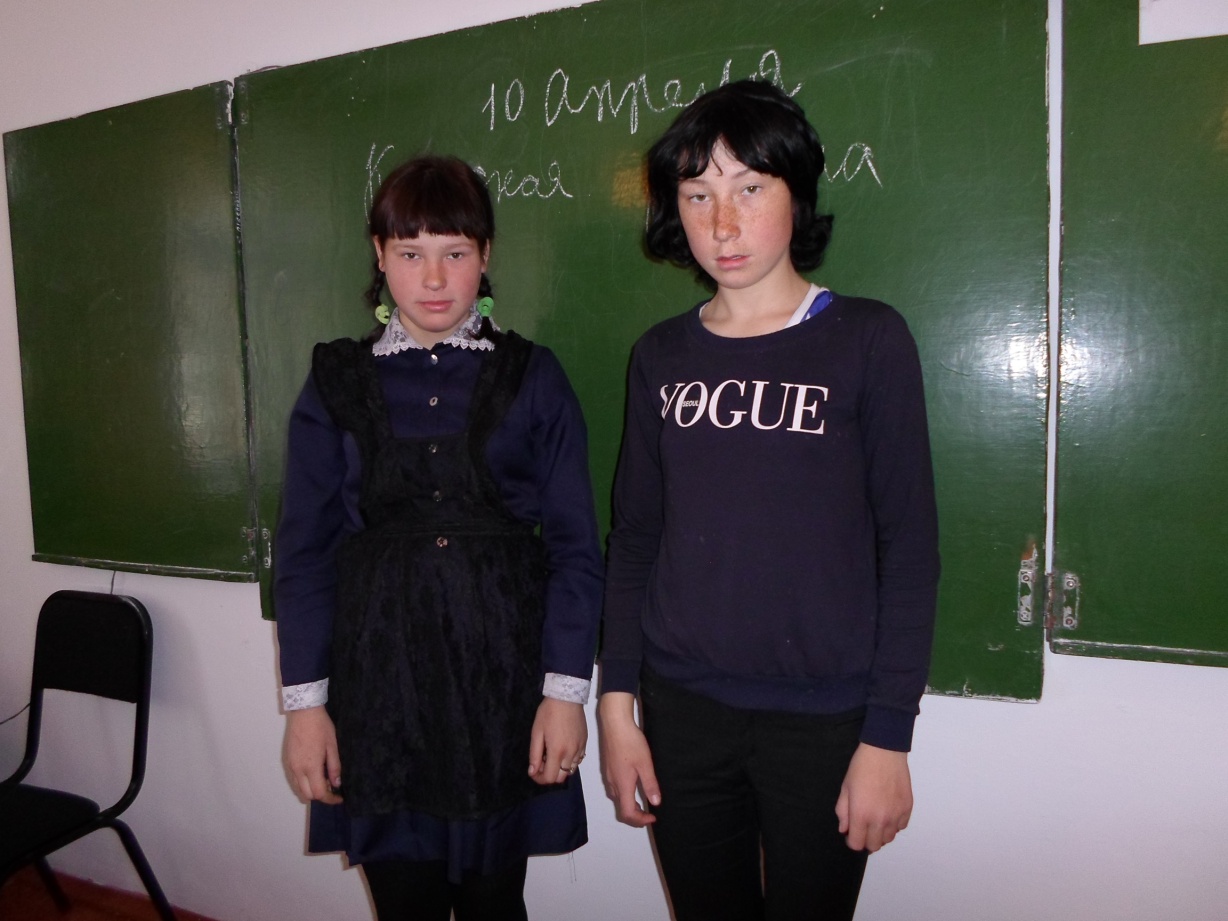 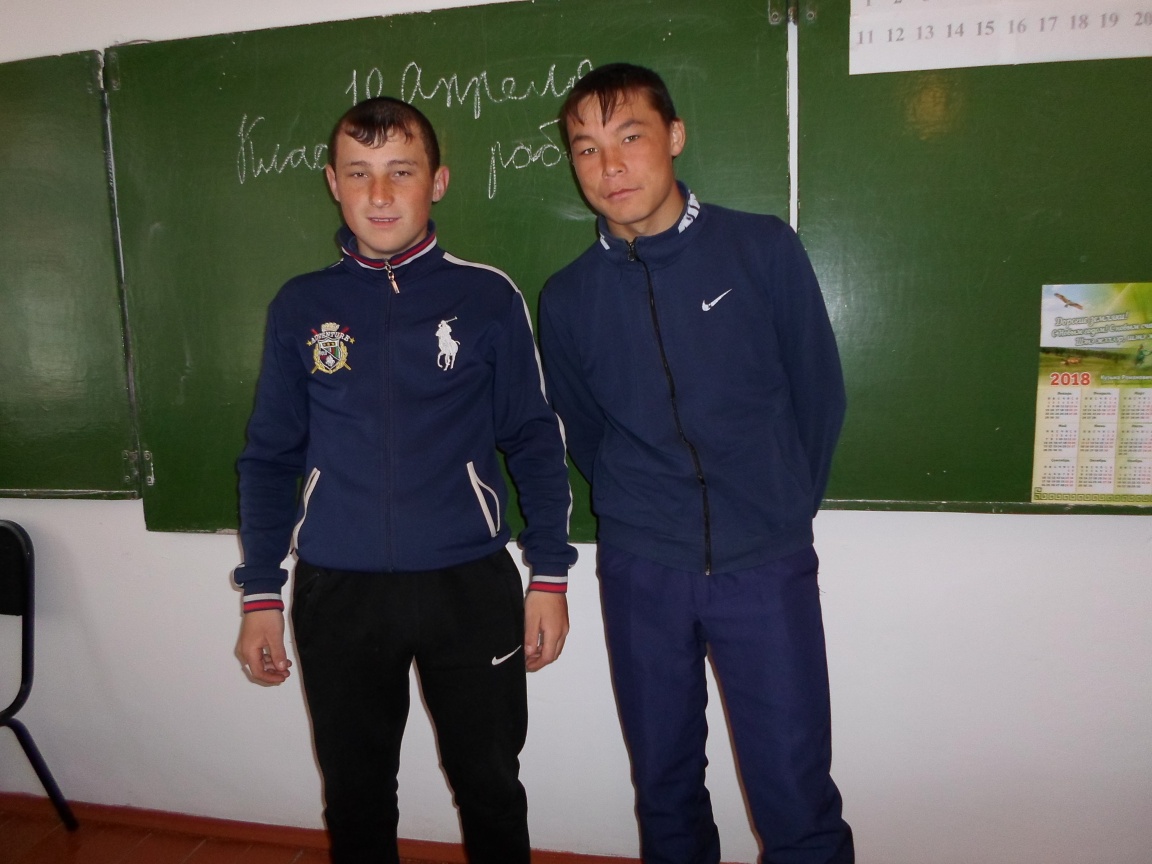 Мастерство учителя заключается в умении грамотно организовать 
учебно - воспитательный процесс – это правильно сформулировать  цели и 
добиваться достижения их, 
 используя различные формы работы  на любом этапе  обучения и воспитания
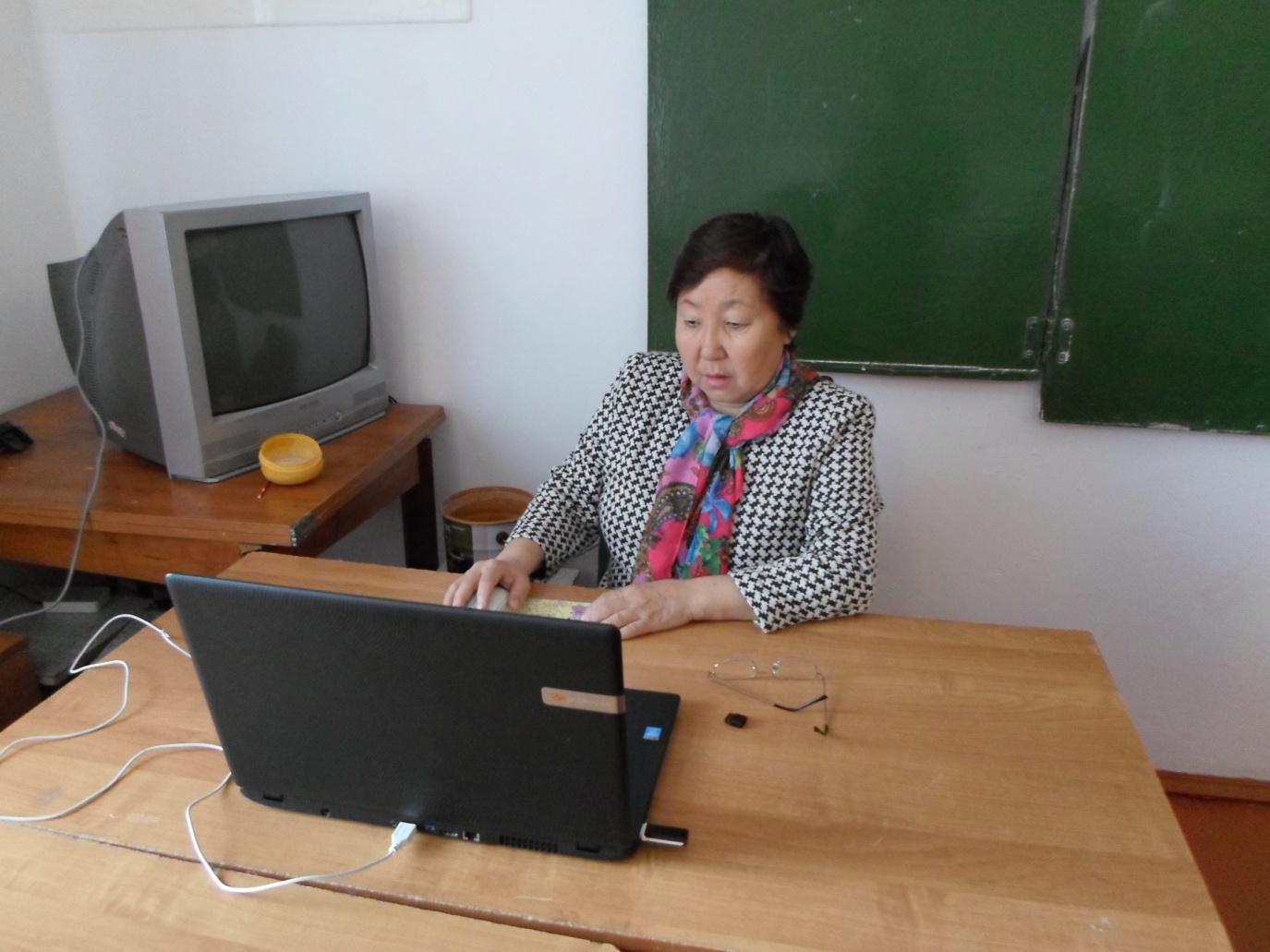